Welcome to the Alpha Zone
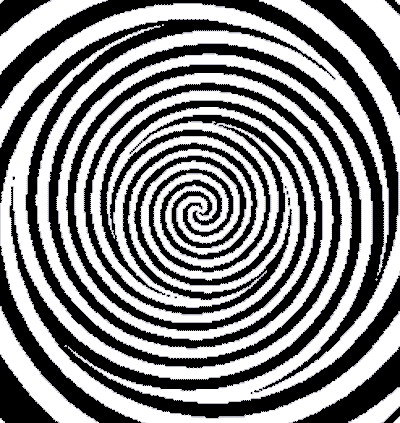 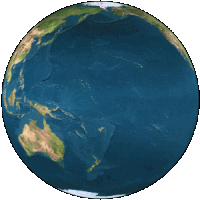 A Preview of State Plane 2022
Michael Dennis
Krishna Tadepalli
NGS Webinar Series
July 20, 2023
[Speaker Notes: You are about to enter another dimension, a dimension where the curved surface of the earth is made flat, where coordinates are distorted and distances are not what they seem.  Welcome, to  the Alpha Zone!]
Poll question
Do you use the State Plane Coordinate System?
795 of 1311 attendees responded
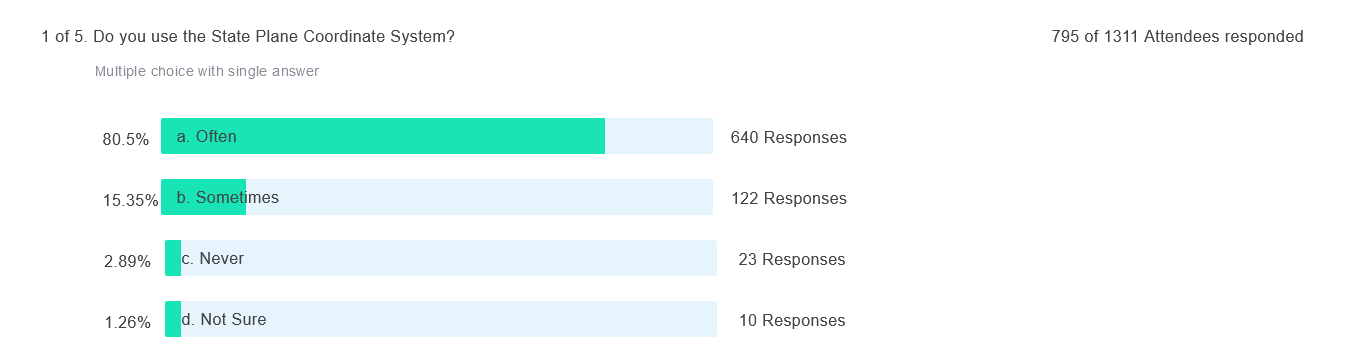 2
Poll question
Are you associated with any of the following SPCS2022 stakeholder groups in your state?  (select all that apply)
835 of 1311 attendees responded
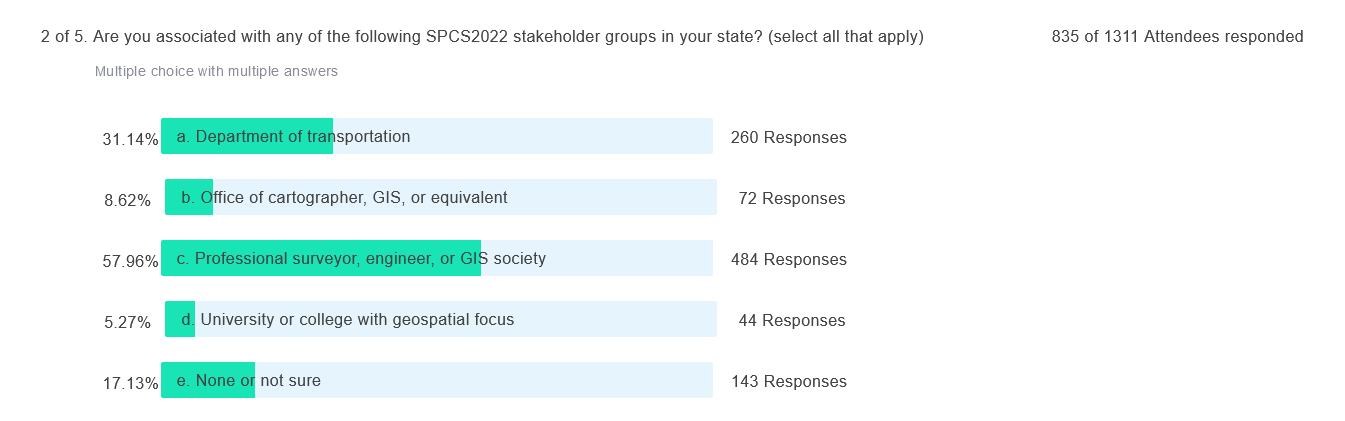 3
Poll question
Do you scale State Plane coordinates to bring them “to ground” (i.e., to reduce linear distortion at the topographic surface)?
855 of 1311 attendees responded
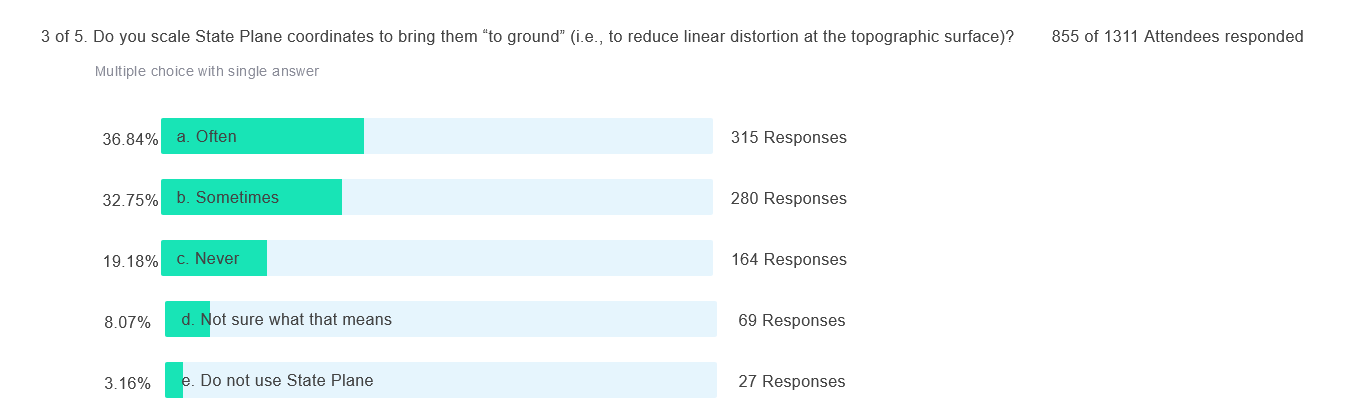 4
State Plane Coordinate System of 2022 (SPCS2022)
Part of modernizing the National Spatial Reference System (NSRS) 
Third generation of State Plane
First in 1930s (SPCS 27), second in 1980s (SPCS 83)
Same 3 map projection types
Same ellipsoid as SPCS 83 (GRS 80)
Same as existing State Plane, but different…
Based on new terrestrial reference frames instead of NAD 83
More zones, most designed by state stakeholders
Designed to reduce linear distortion at topographic surface (i.e., reduce difference between “grid” and “ground” distances)
Lambert Conformal Conic
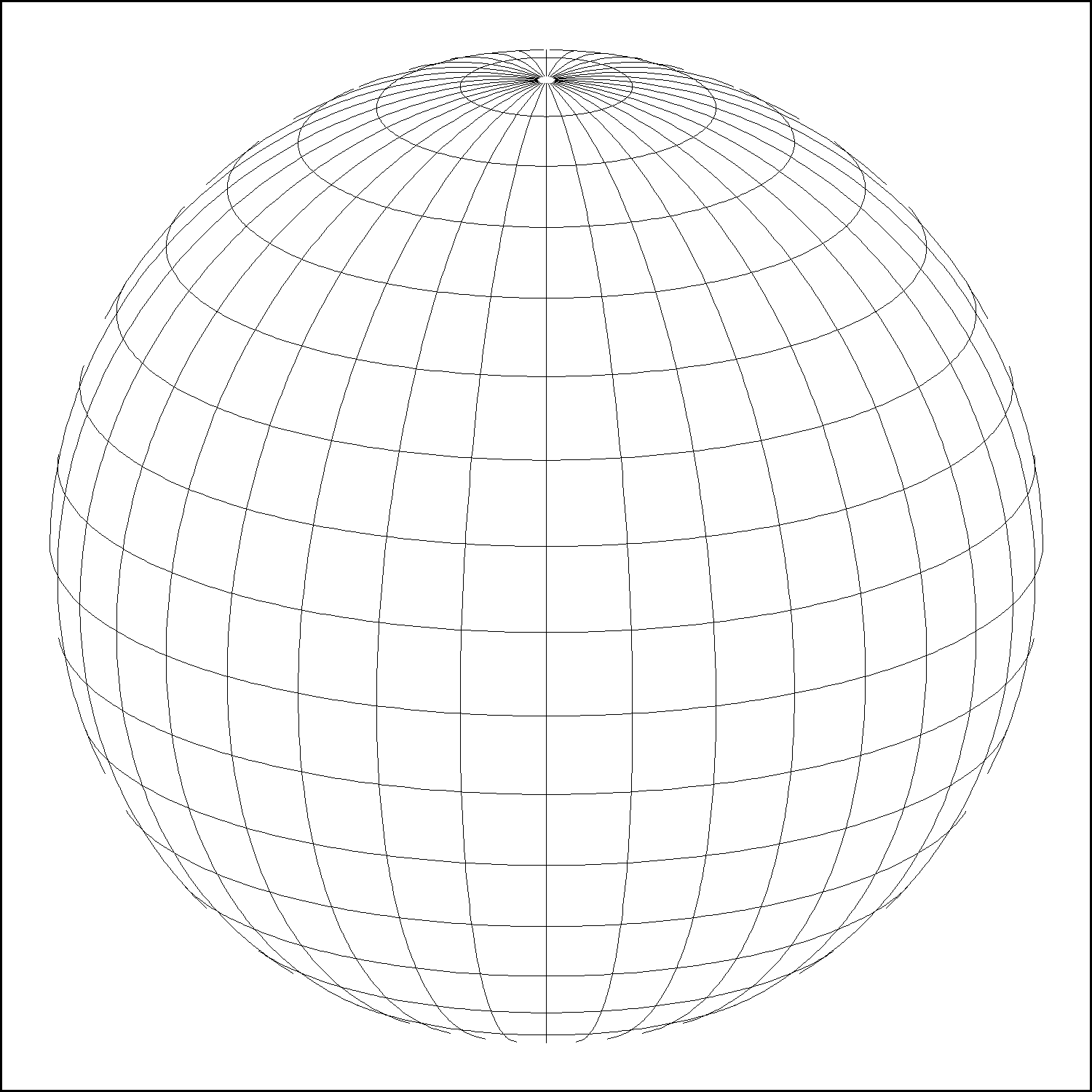 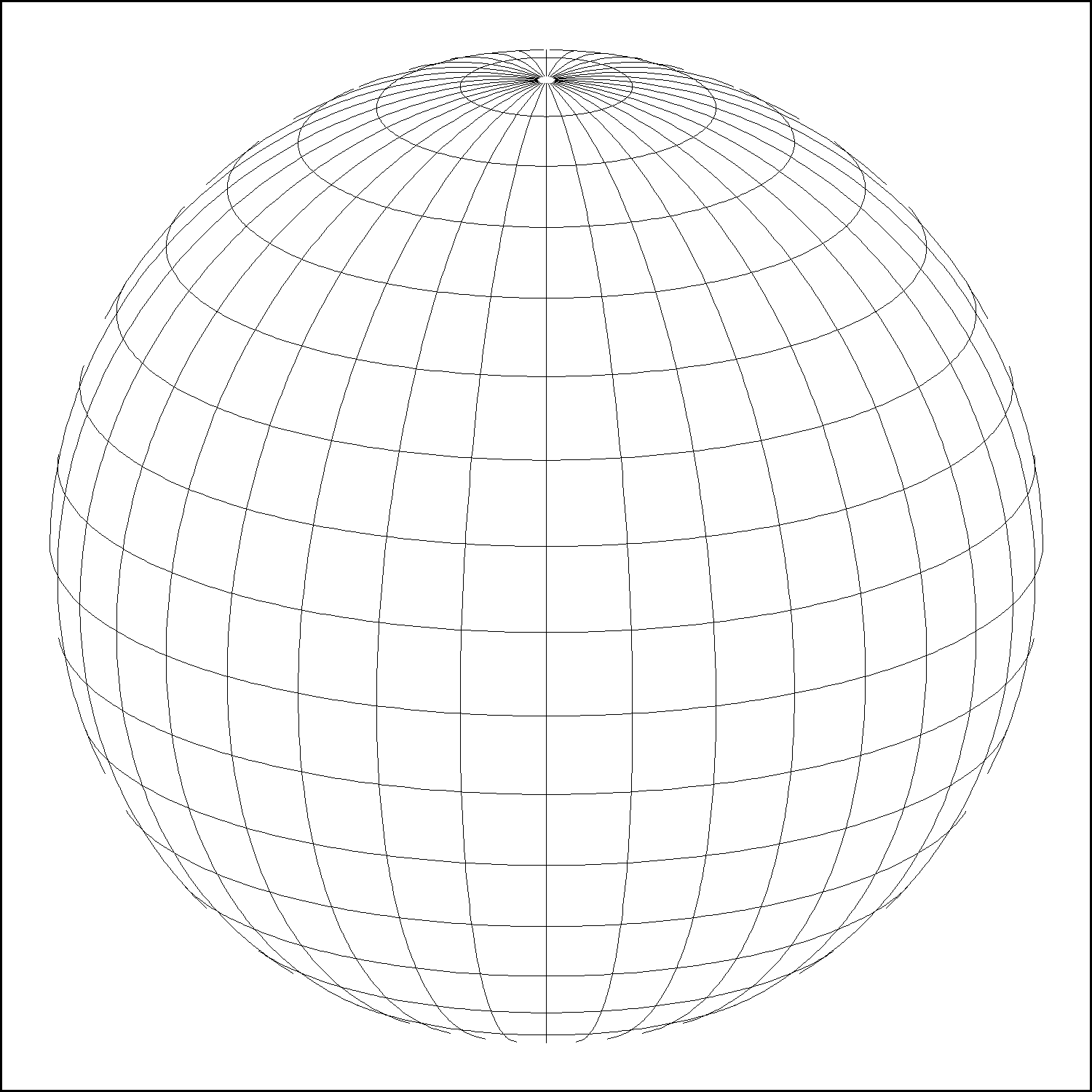 Transverse Mercator
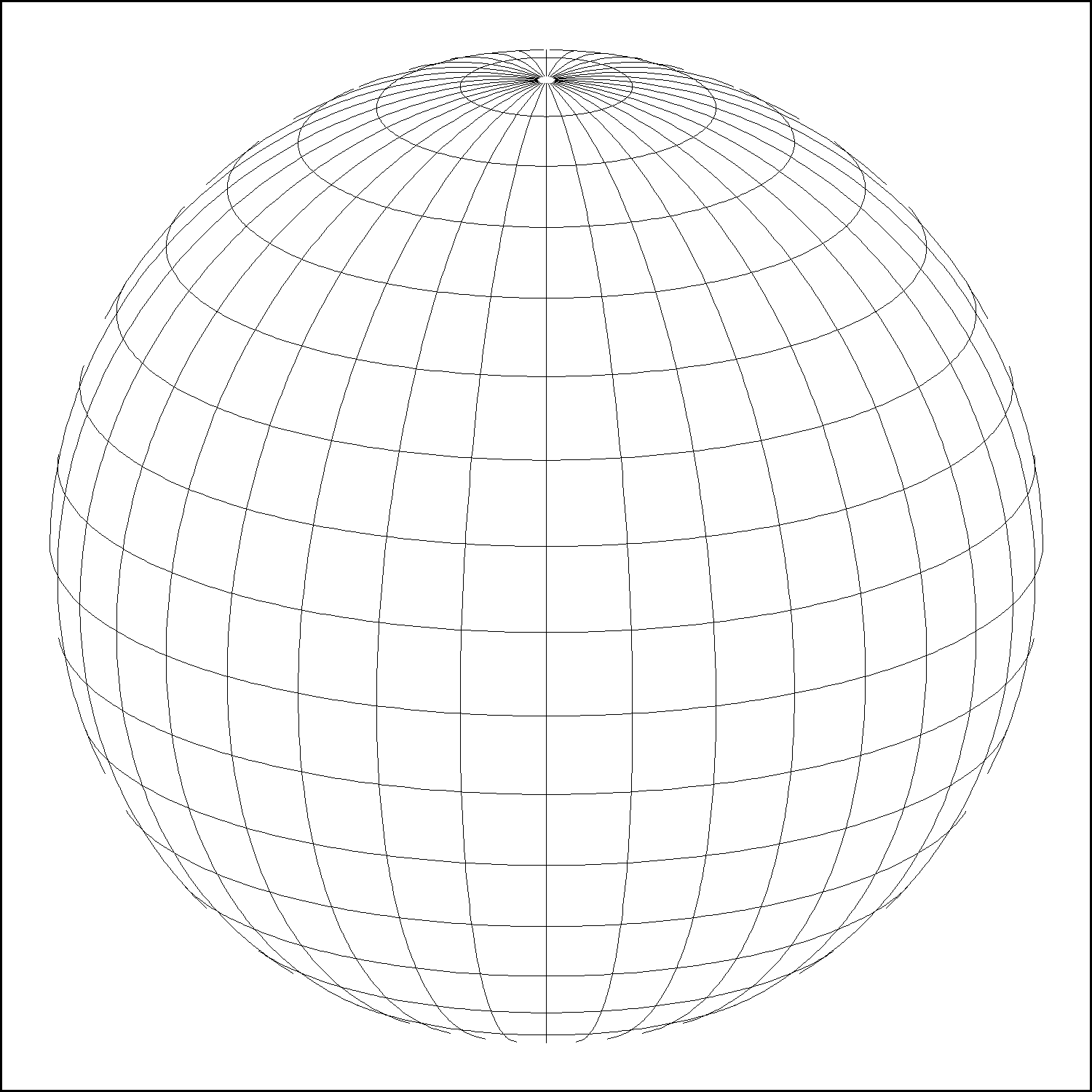 Hotine Oblique Mercator
5
State Plane Coordinate System of 1983
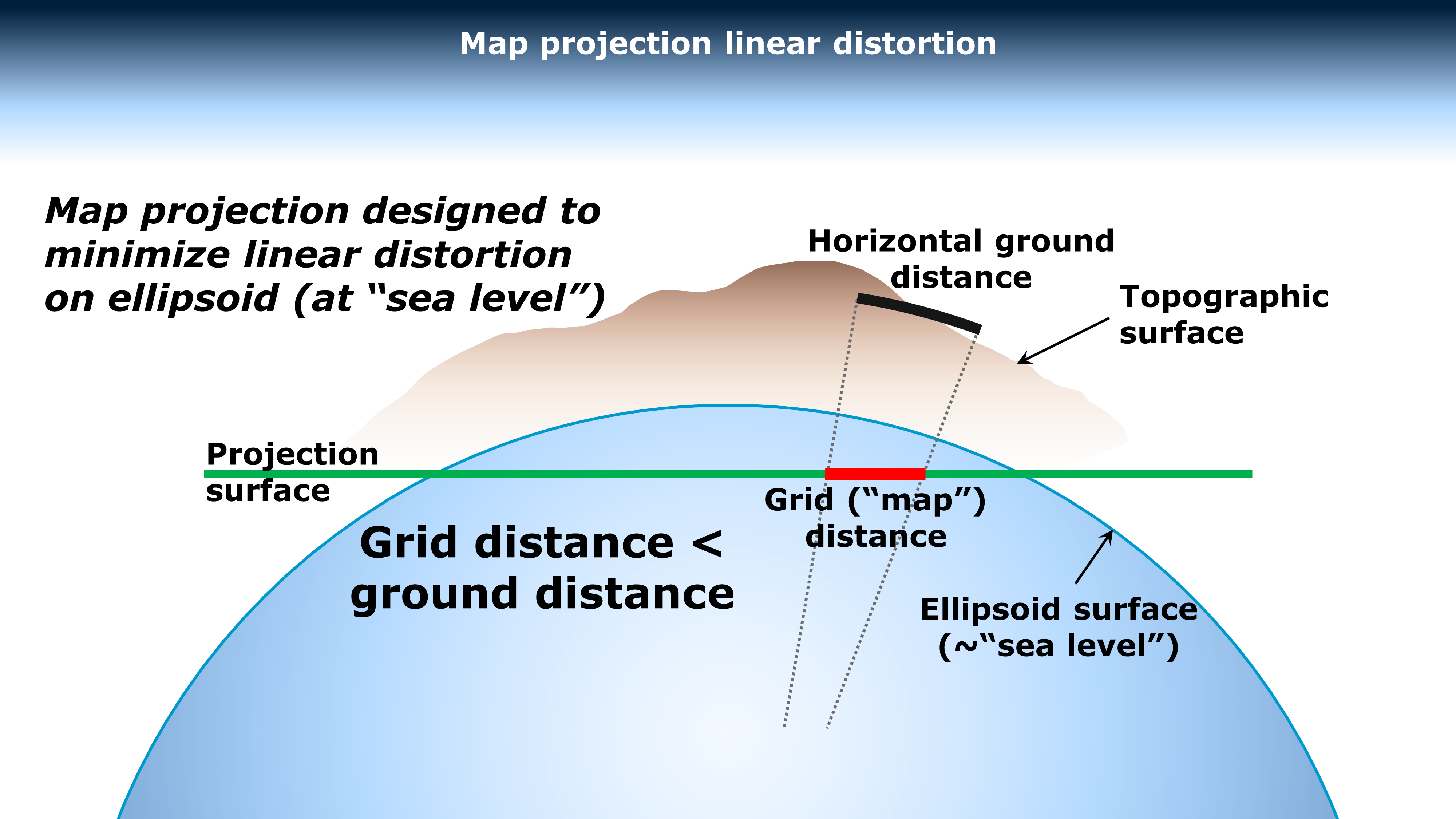 6
State Plane Coordinate System of 2022
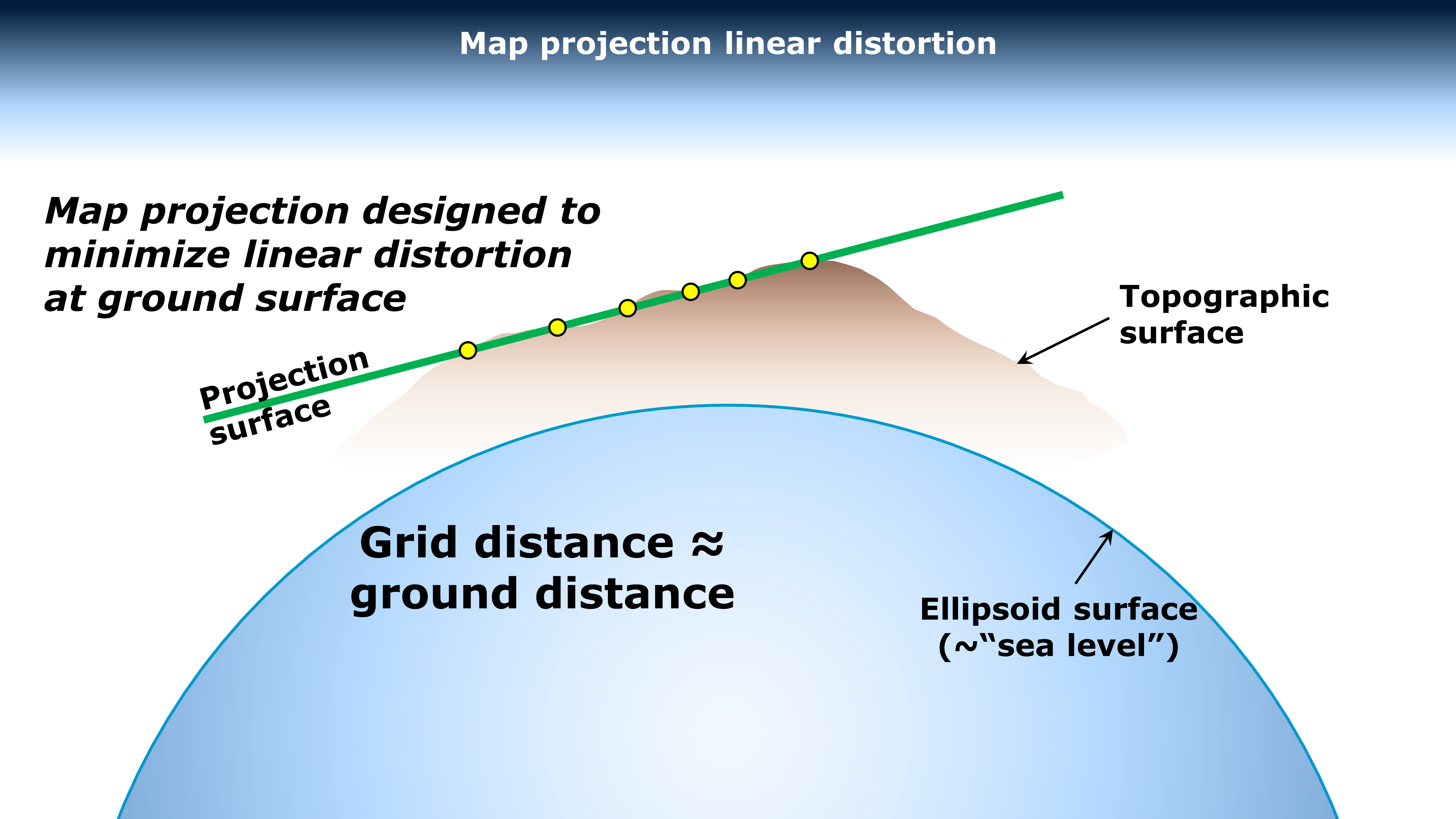 7
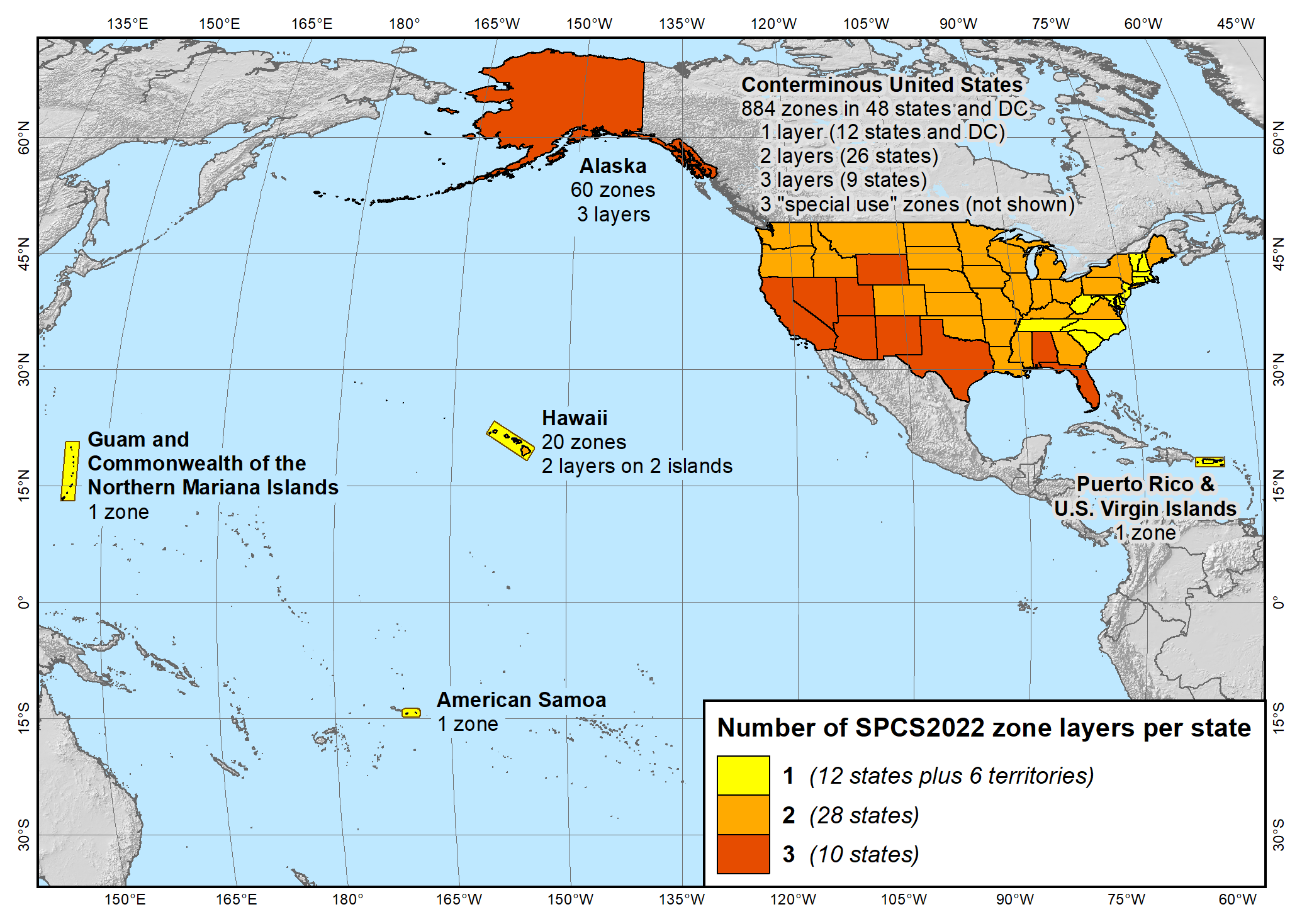 SPCS2022 zone layers
1 layer:  12 states plus 6 territories

2 layers:  28 states

3 layers:  10 states
8
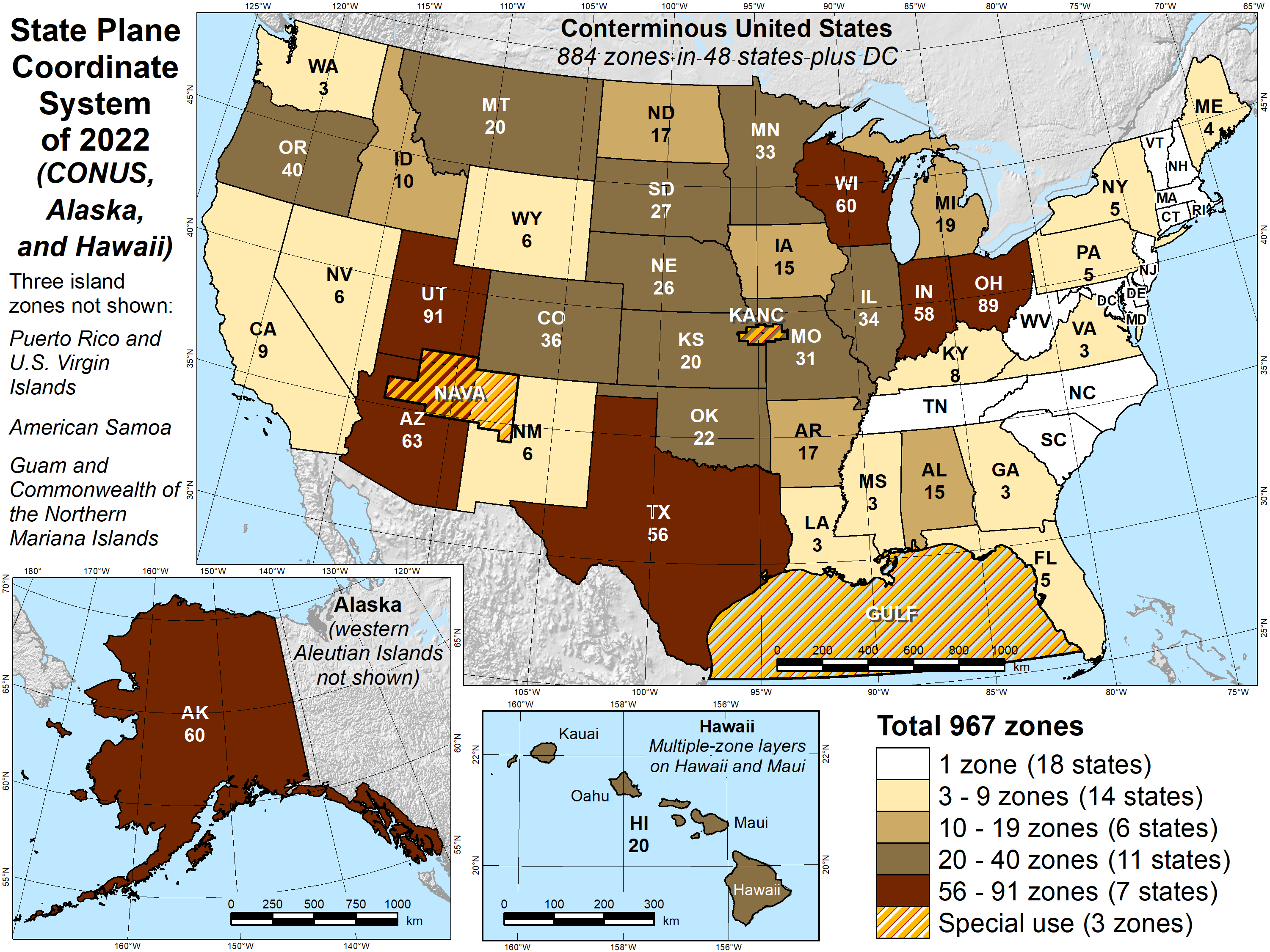 Number of SPCS2022 zones (preliminary)
Designs by NGS
165 zones 
Includes 54 statewide zones…
 …and 3 “special use” zones (in more than one state)
Designs by state stakeholders
802 zones in 28 states
Total = 967 zones for 56 states and territories
Compare to 125 zones in existing State Plane
9
SPCS2022 distortion design philosophy
Linear distortion minimized at topographic surface (not ellipsoid surface)
Purpose:  reduce difference between projected “grid” and actual “ground” distances
Population distribution also taken into account in NGS designs
What is linear distortion?


Map projection “scale error” at topographic surface
Unique (i.e., same in every direction) only for conformal projections 
Given here in parts per million (ppm) = mm of distortion per km
10
Linear distortion magnitudes
11
Poll question
Do you use “low distortion projections” (LDPs)?
850 of 1311 attendees responded
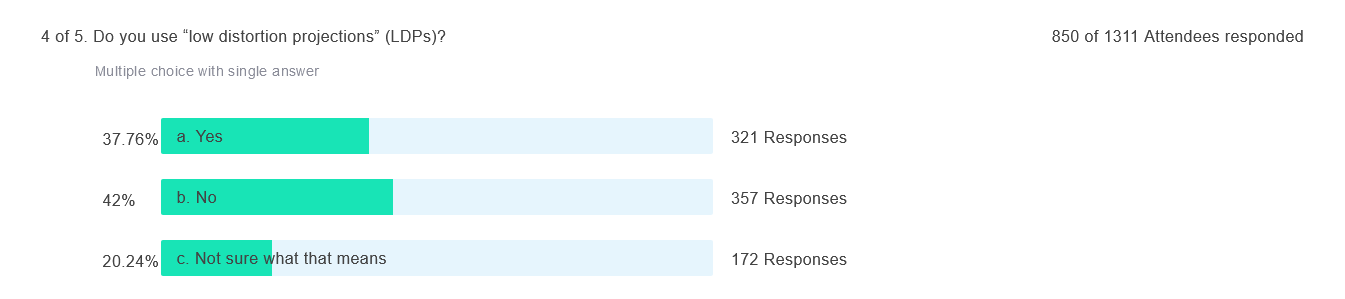 12
Distortion design performance
Performance is range of ±distortion for a zone (e.g., ±50 ppm)
Range must include at least all of the following:
90% of population
75% of cities and towns (by location only, not by population)
50% of total zone area
Following ranges used by NGS for distortion design criteria (in ppm):
±5, ±10, ±20, ±30, ±40, ±50, ±75, ±100, ±150, ±200, ±300, ±400 ppm, etc.
Performance is actual value for zone or group of zones
Zones designed by NGS typically limited to ±50 ppm design criterion
“Low distortion projection” (LDP) zones (e.g., ±20 ppm) designed by stakeholders
13
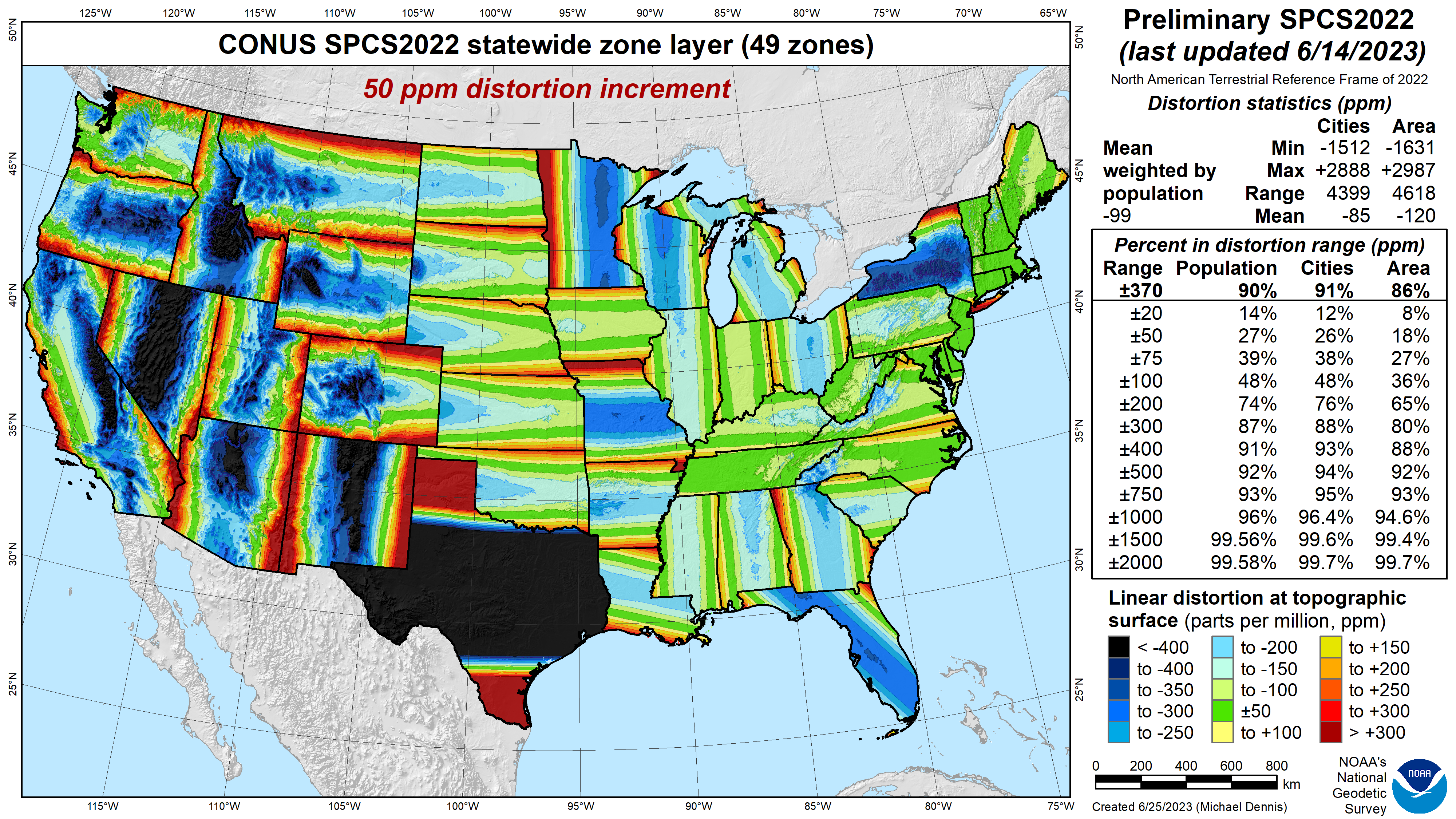 SPCS2022linear distortion (preliminary)
Green is ±50 ppm (±0.26 ft/mile)
Distortion performance:  ±370 ppm
Performance percentages:
90% population
91% cities & towns
86% total area
Mean weighted by population:  -99 ppm
Grid versus ground distance
BLUE:  grid SHORTER than ground
RED:  grid LONGER than ground
GREEN:  grid = ground (within ±50 ppm or ±0.26 ft/mile)
14
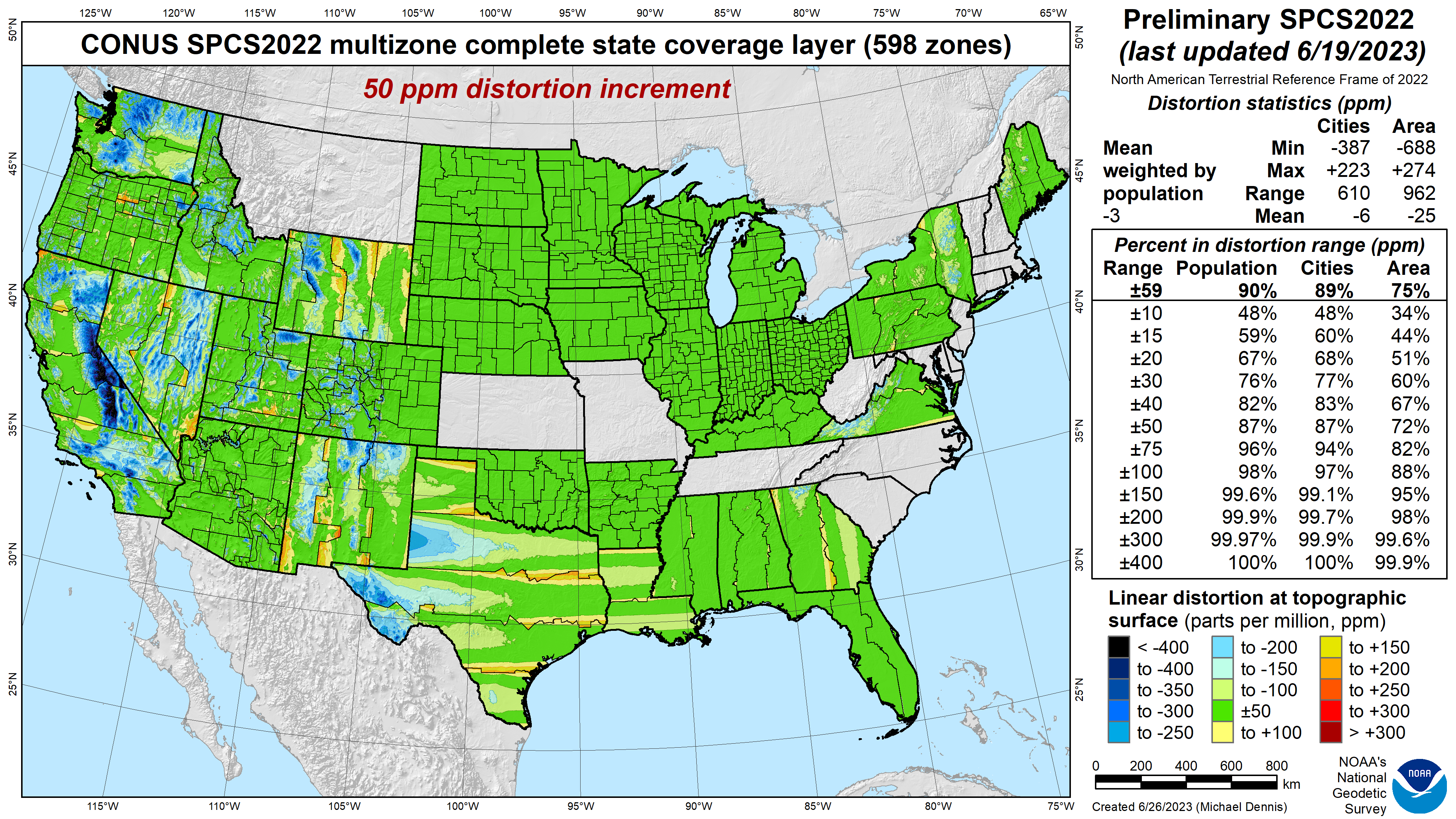 SPCS 83linear distortion (existing)
Green is ±50 ppm (±0.26 ft/mile)
15
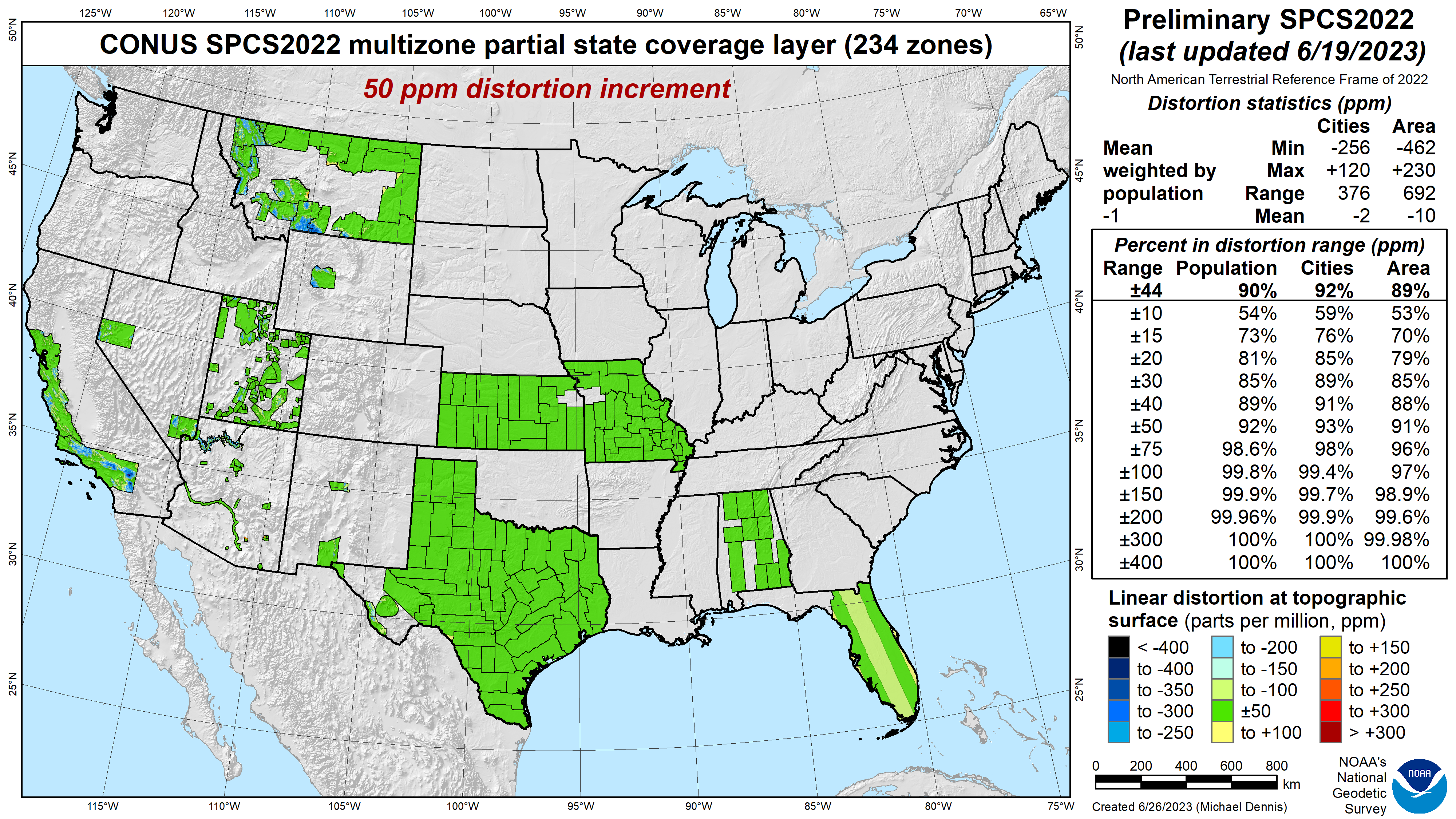 SPCS 83linear distortion (existing)
Green is ±50 ppm (±0.26 ft/mile)
16
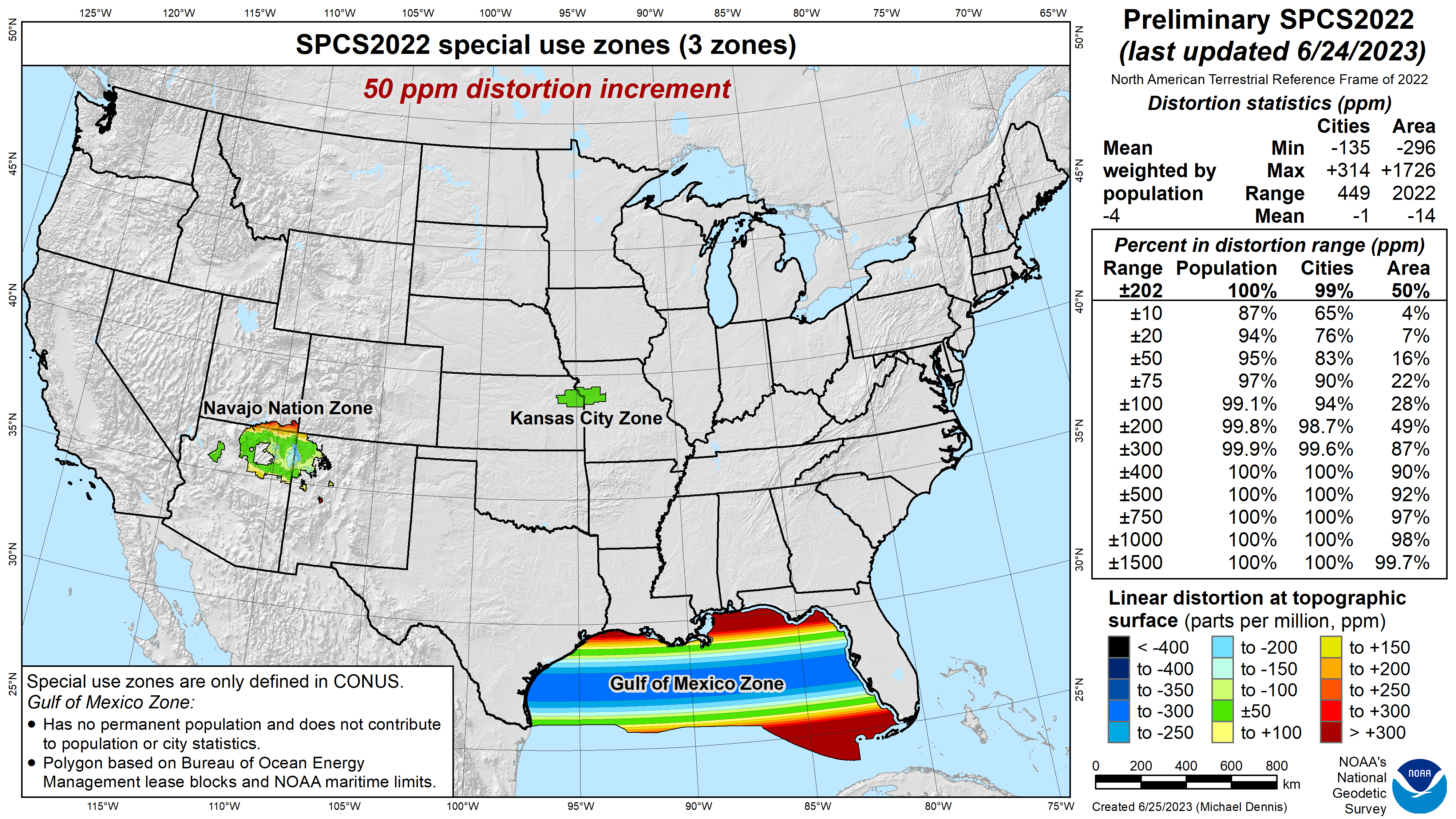 SPCS 83linear distortion (existing)
Green is ±50 ppm (±0.26 ft/mile)
17
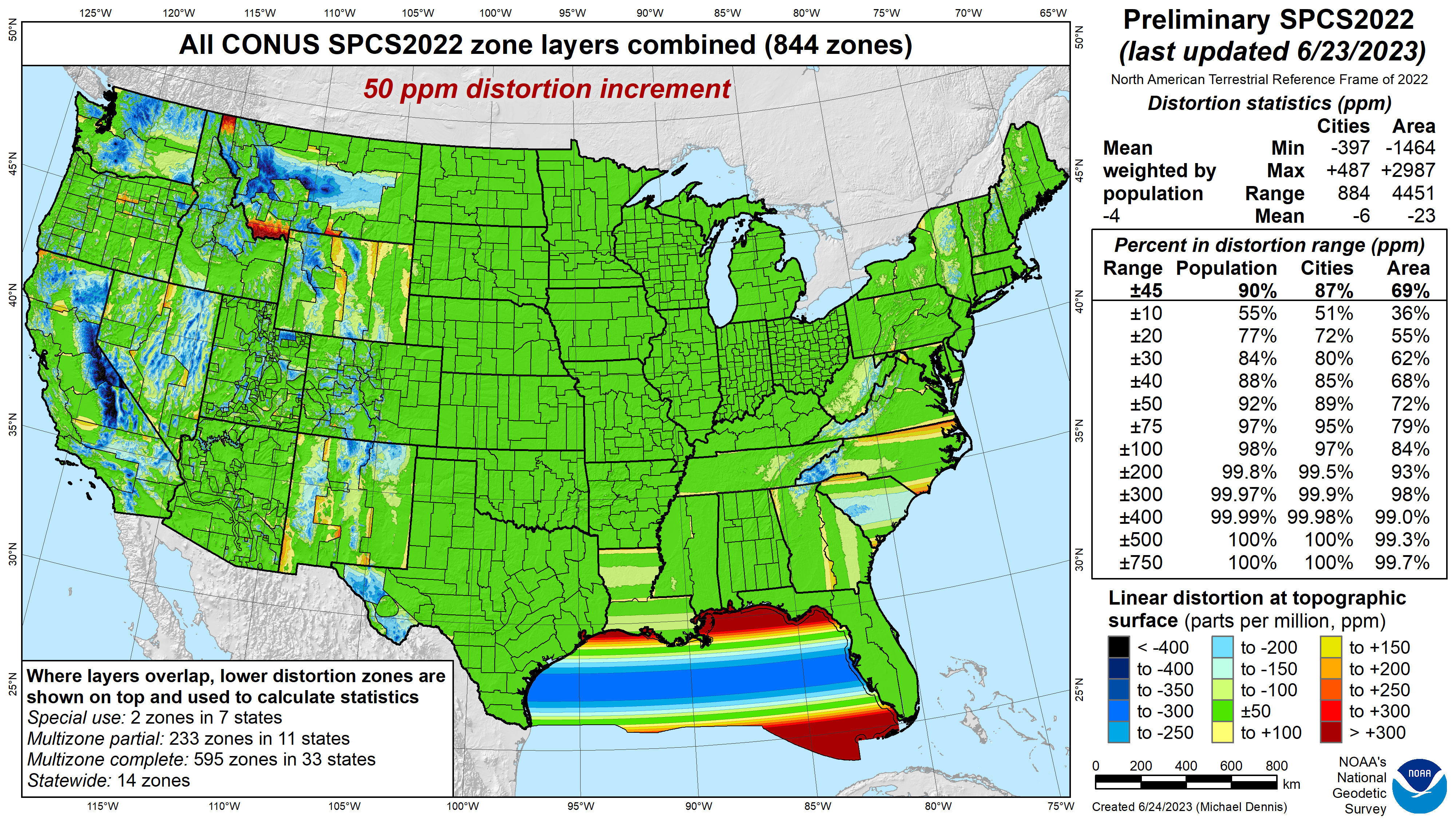 SPCS2022linear distortion (preliminary)
Green is ±50 ppm (±0.26 ft/mile)
Distortion performance:  ±45 ppm
Performance percentages:
90% population
87% cities & towns
69% total area
Mean weighted by population:  -4 ppm
18
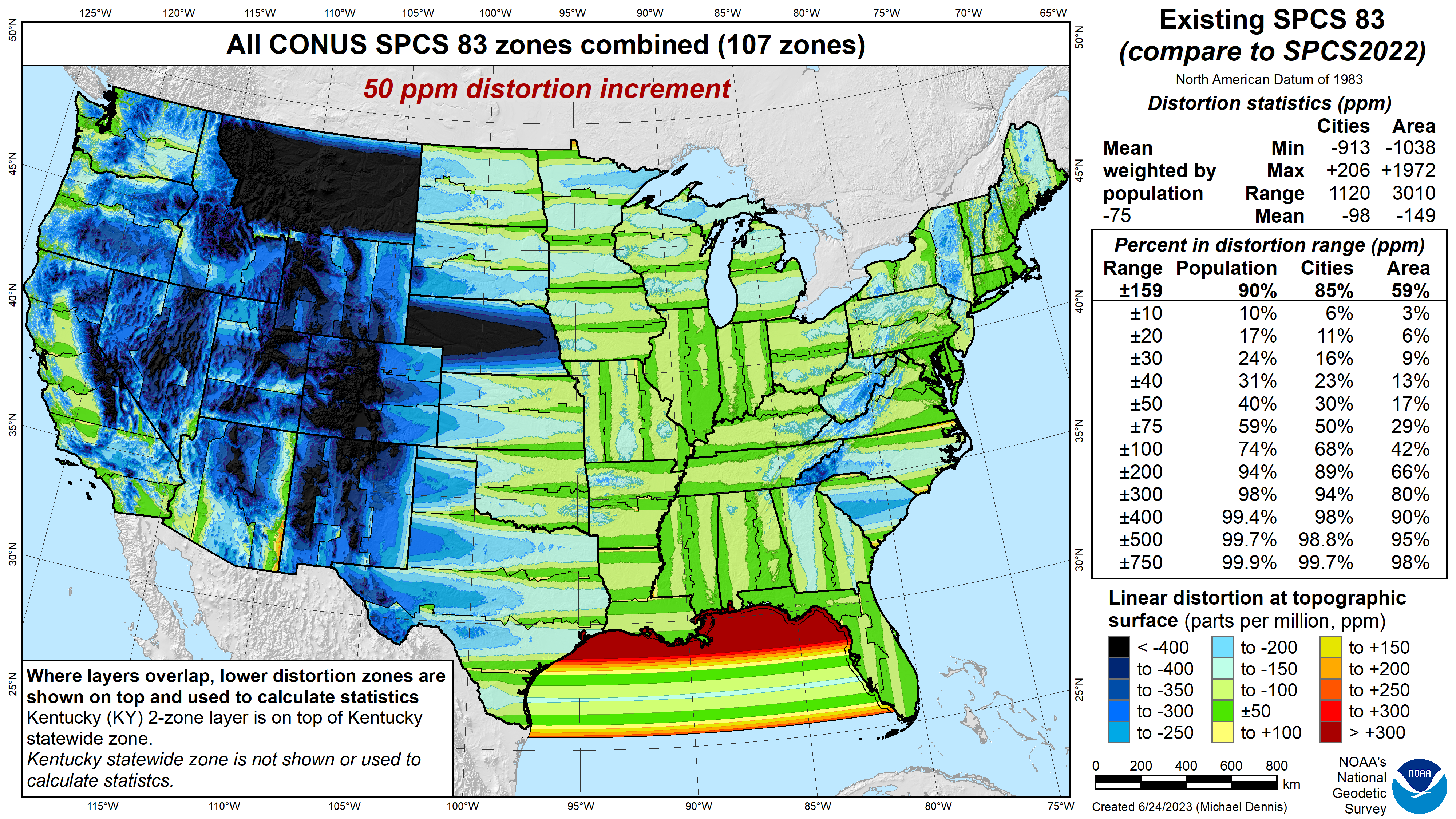 SPCS 83linear distortion (existing)
Green is ±50 ppm (±0.26 ft/mile)
Distortion performance:  ±159 ppm
Performance percentages:
90% population
85% cities & towns
59% total area
Mean weighted by population:  -75 ppm
19
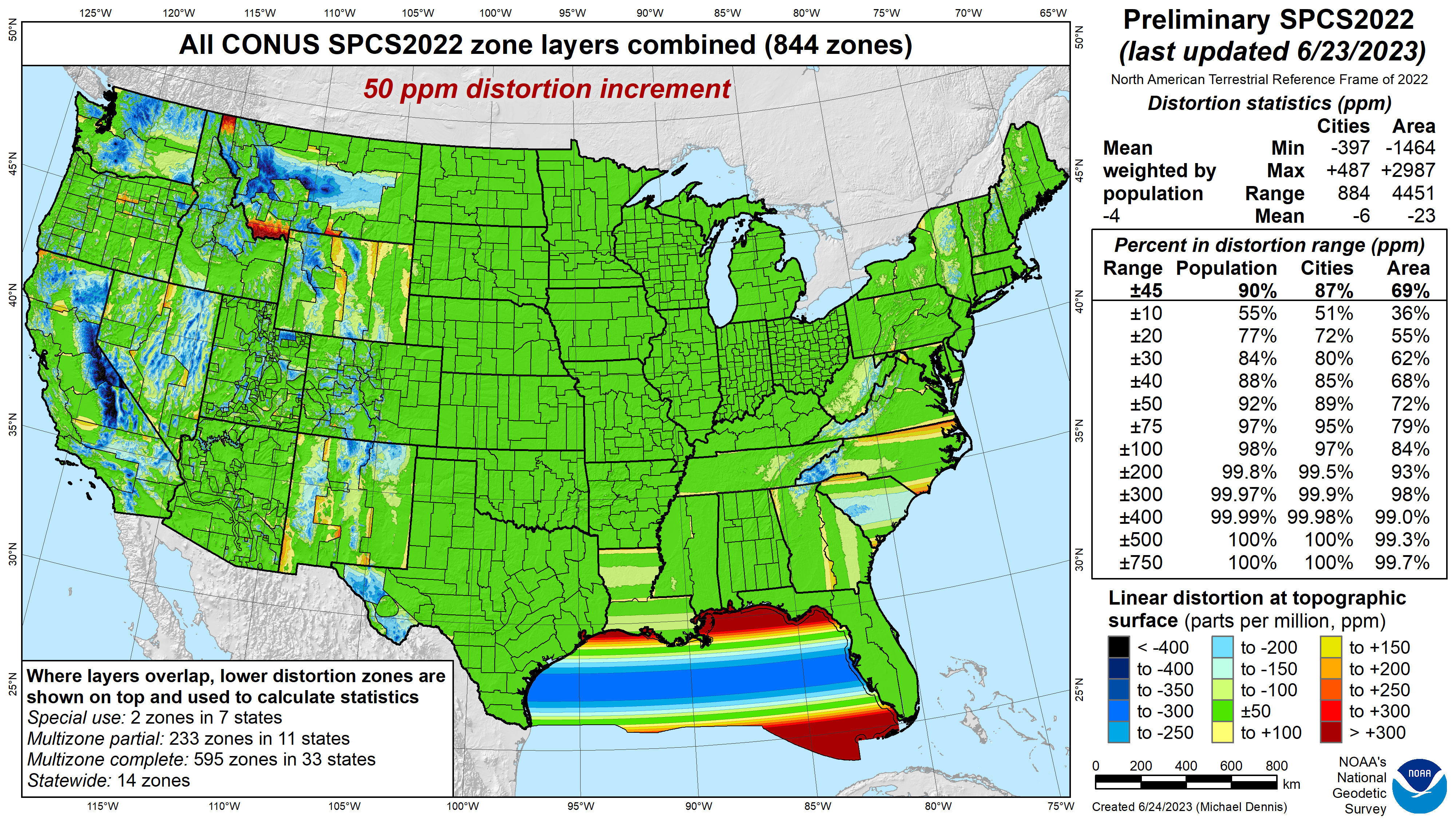 SPCS2022linear distortion (preliminary)
Green is ±50 ppm (±0.26 ft/mile)
Distortion performance:  ±45 ppm
Performance percentages:
90% population
87% cities & towns
69% total area
Mean weighted by population:  -4 ppm
20
When will SPCS2022 be done?
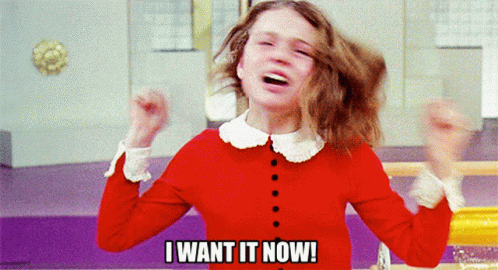 21
Alpha preliminary products
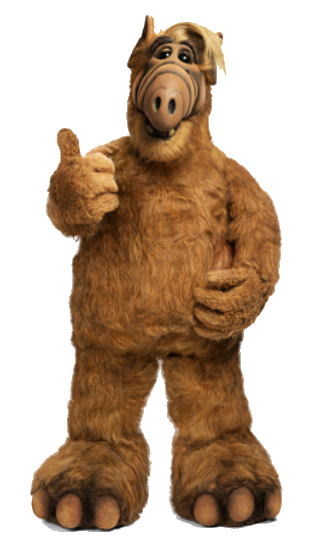 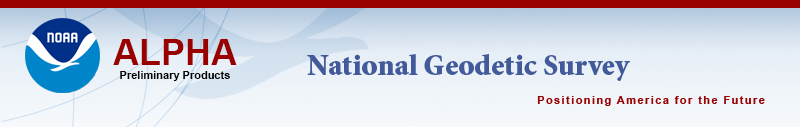 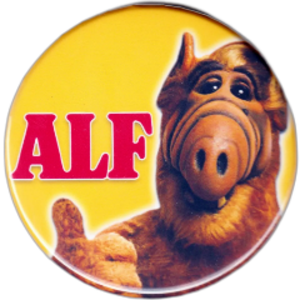 22
Alpha preliminary release
Public release of preliminary Modernized NSRS products and services
Preview of Modernized NSRS for NGS partners and customers
ONLY used for Modernized NSRS
SPCS2022 is first alpha product
Possible because SPCS2022 design is nearly done
More coming as modernization products get closer to completion
Web pages
Alerts on various production NGS pages (New Datums page, SPCS pages)
Overall alpha Modernized NSRS page
SPCS2022 alpha web pages
23
Alpha products are NOT final products!
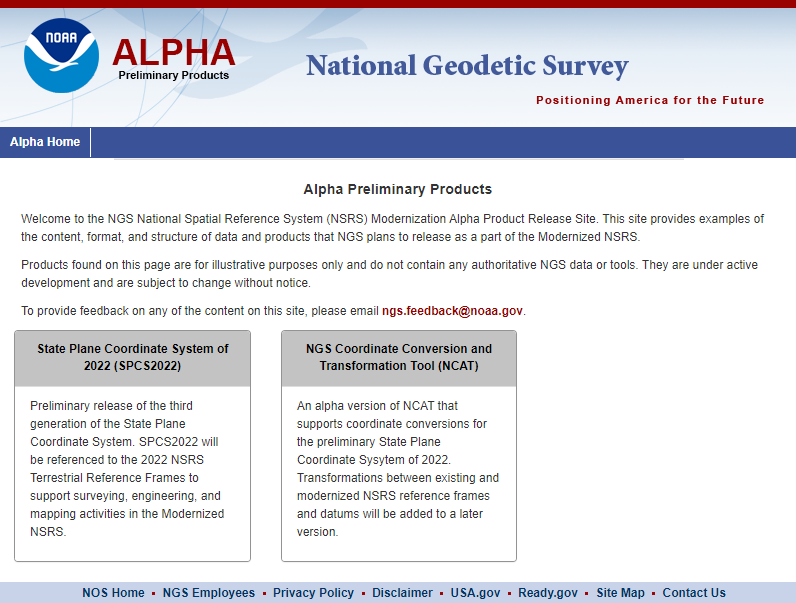 https://alpha.ngs.noaa.gov/index.shtml
Preliminary
For illustrative purposes only
Not authoritative
Under active development
Subject to change without notice
Feedback to: ngs.feedback@noaa.gov
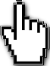 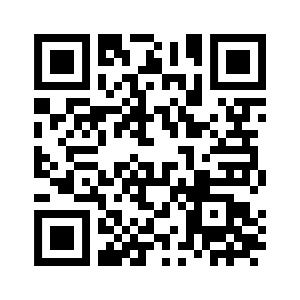 24
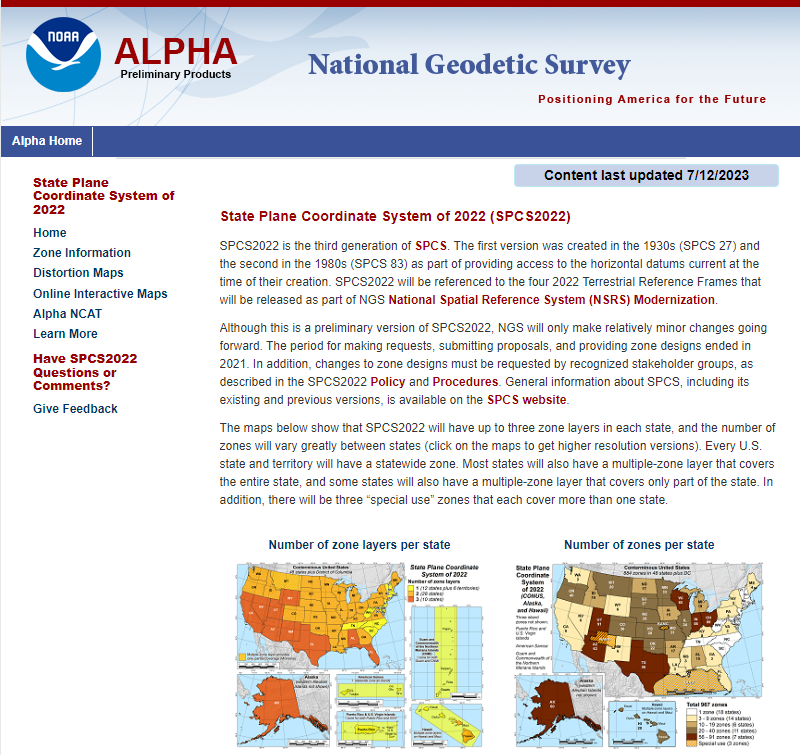 Alpha SPCS2022 Home
https://alpha.ngs.noaa.gov /SPCS/index.shtml
Gives date last updated (on all SPCS2022 pages)
Links to other SPCS2022 pages
Link to online interactive maps (SPCS2022 Experience)
Link to alpha NCAT
Link for providing feedback
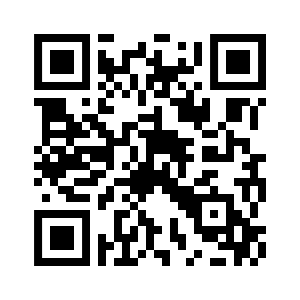 25
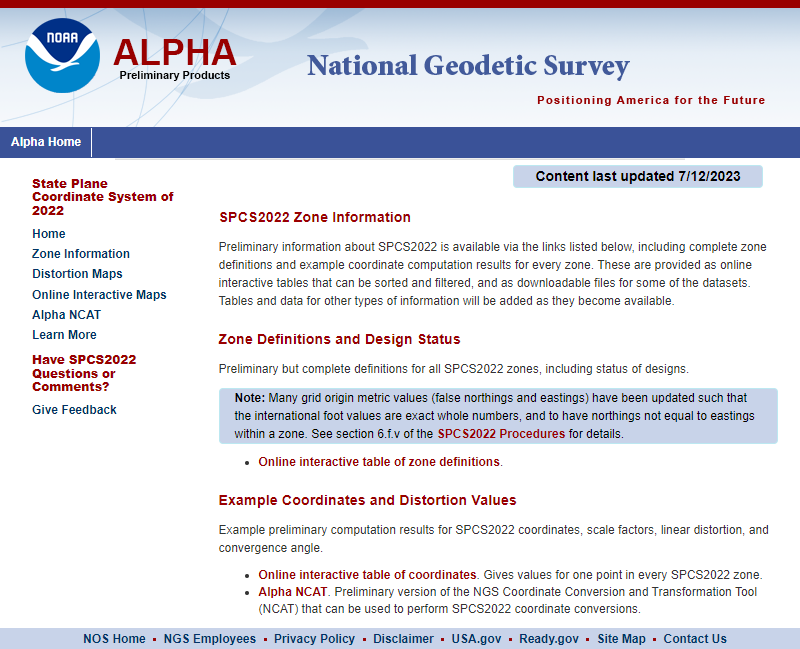 Zone Information
Interactive tables
Zone definitions
Example coordinates
Downloadable data and other tables will be added later
Note new protocol for grid origins
Metric with exact whole number inter-national foot value
Specified in SPCS2022 Procedures
Stakeholder can adopt values they prefer
26
Zone definitions and design status
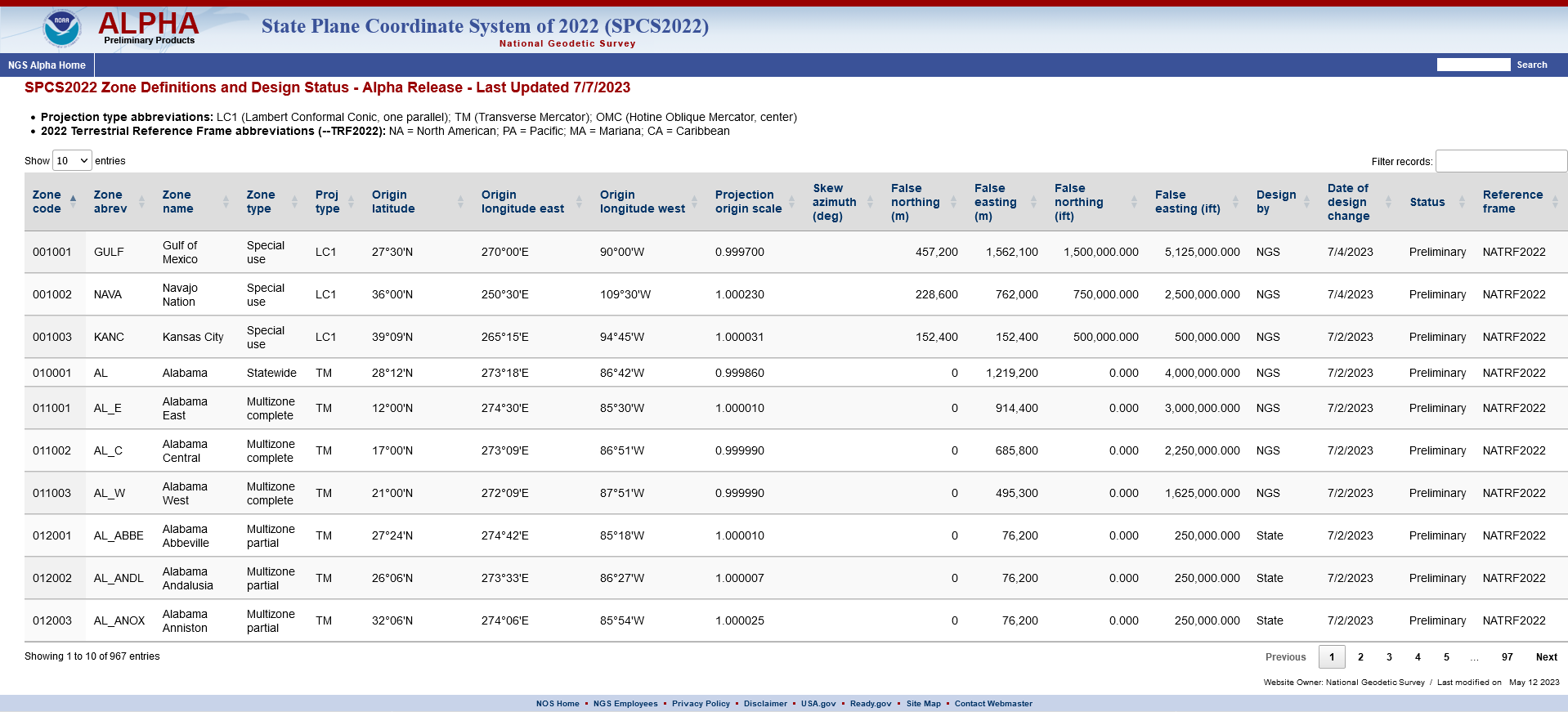 27
Zone definitions and design status
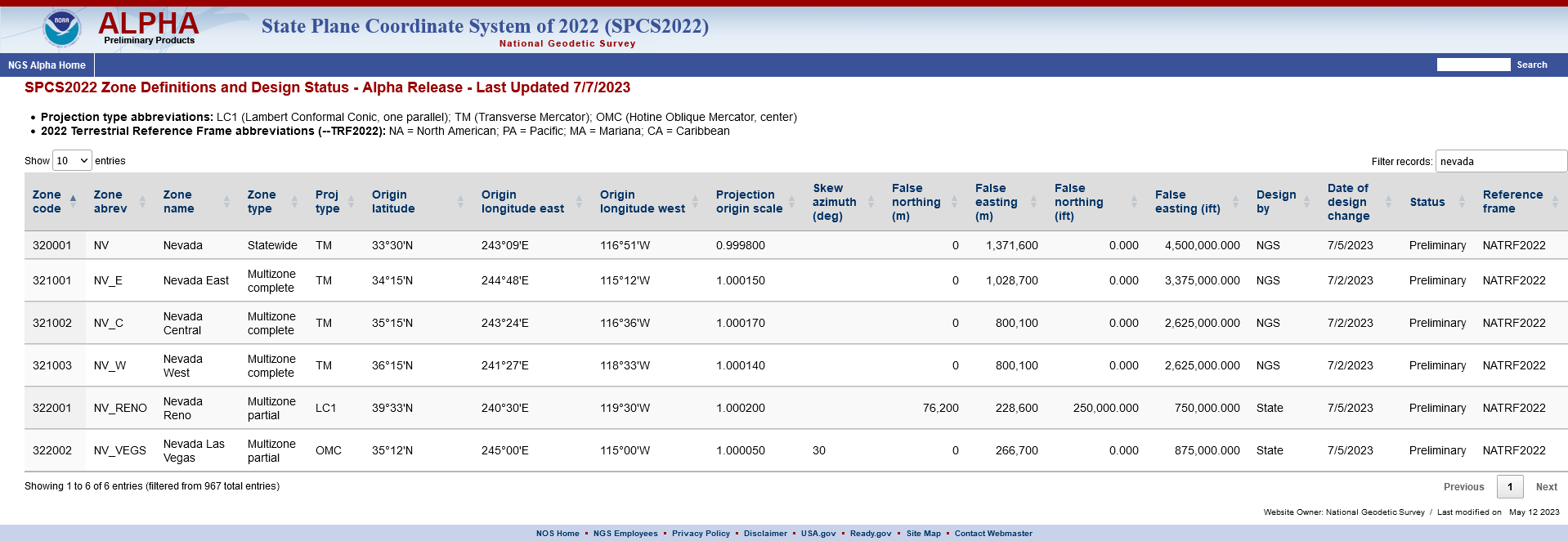 28
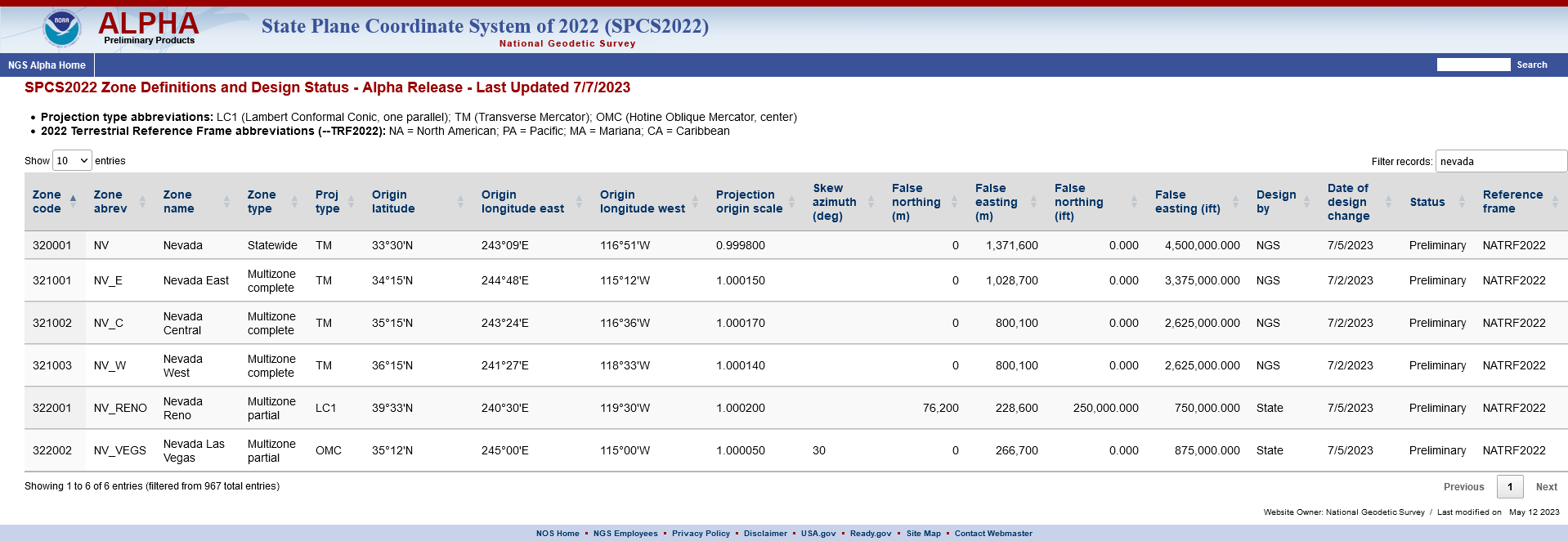 29
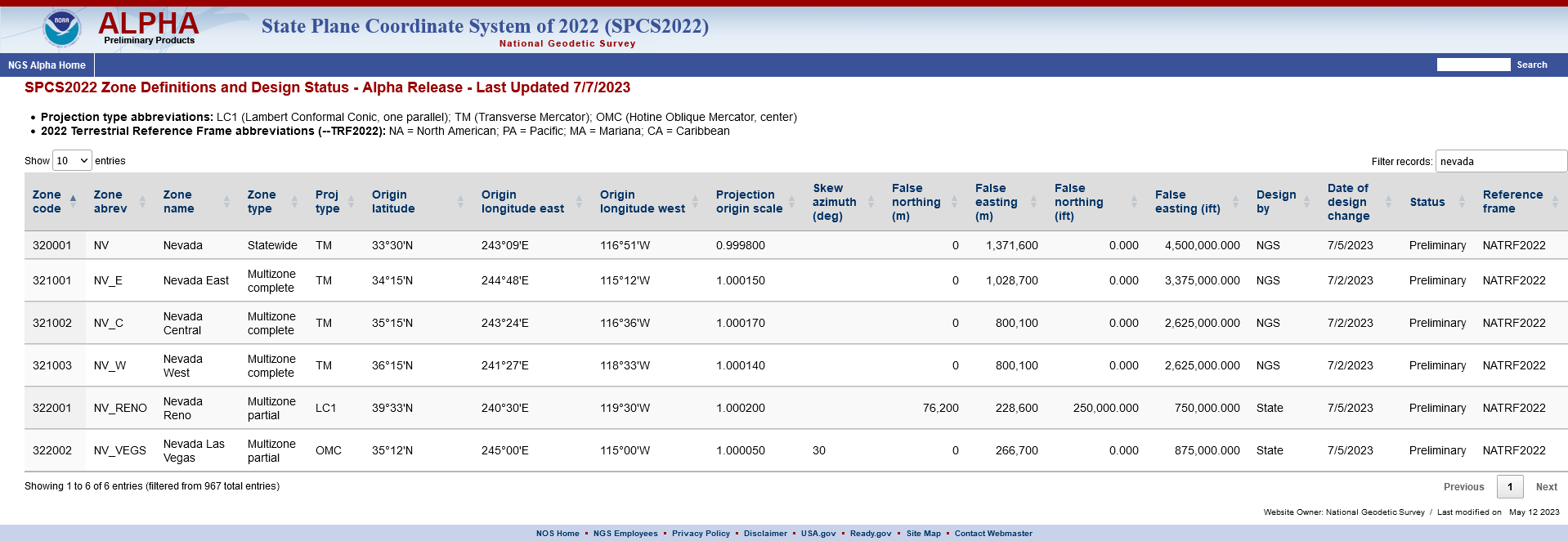 30
Example coordinates and distortion values
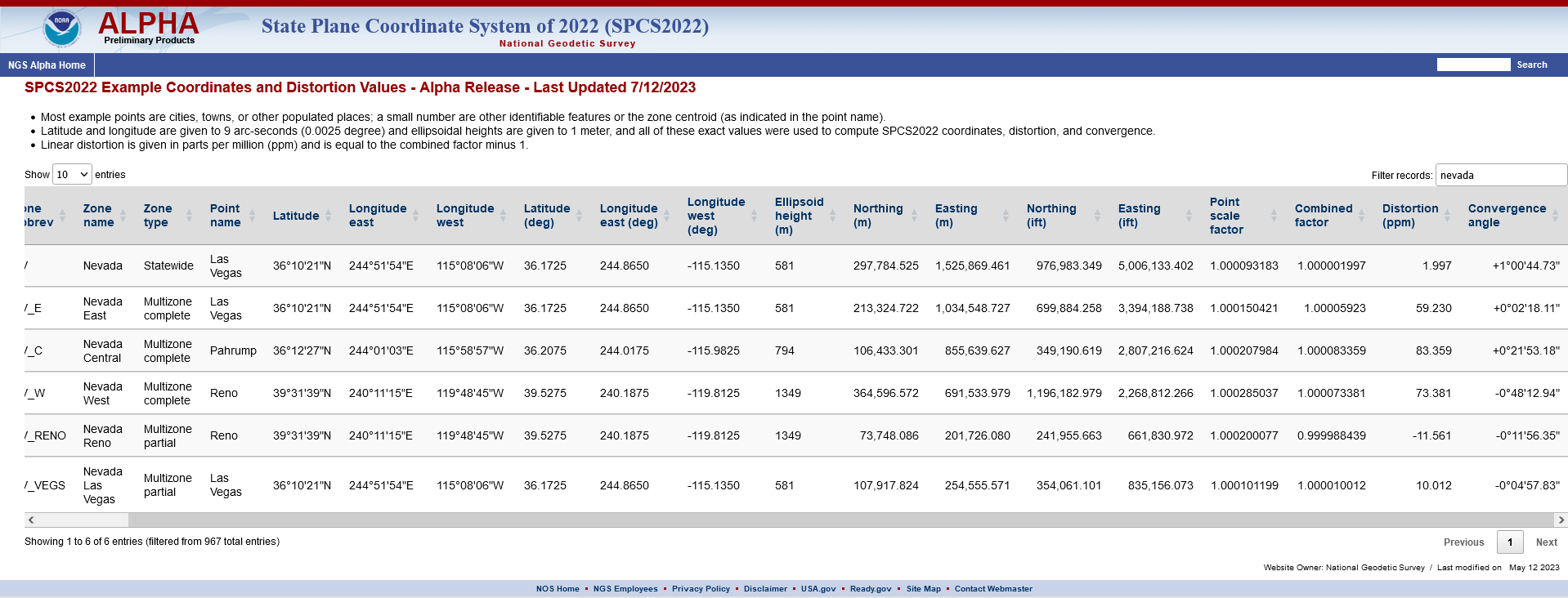 31
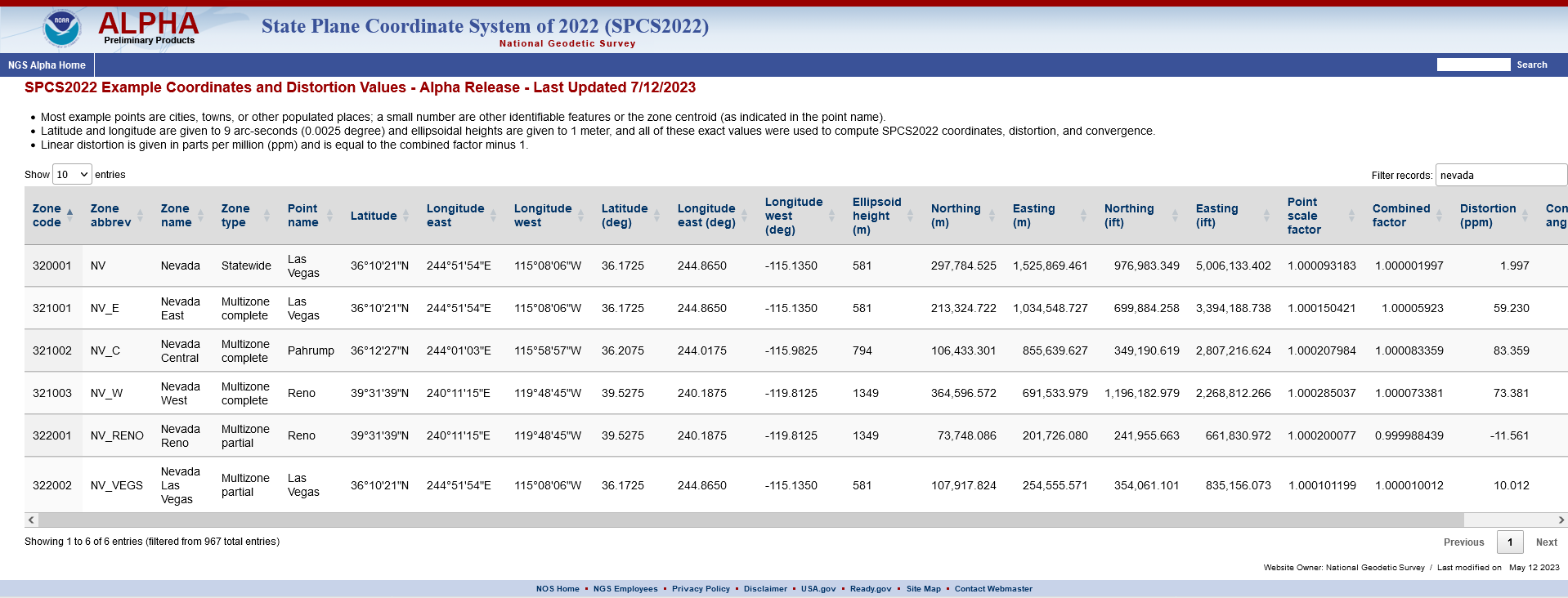 32
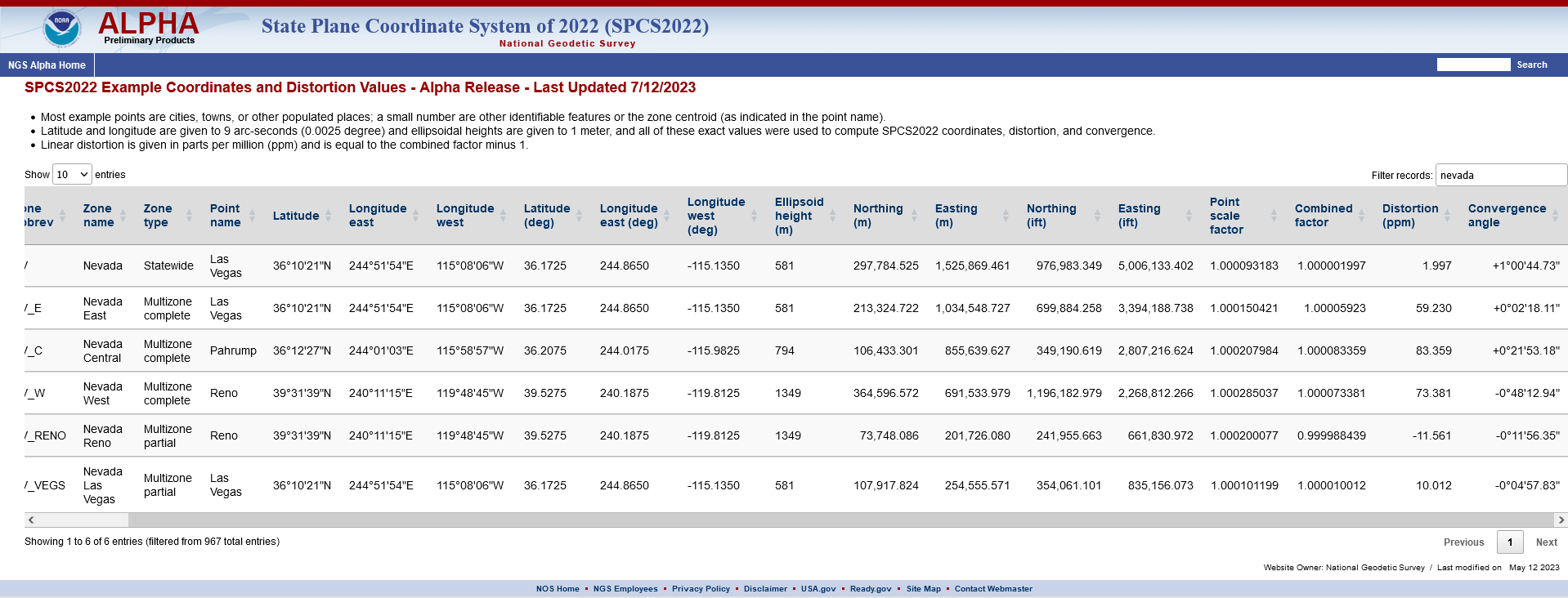 33
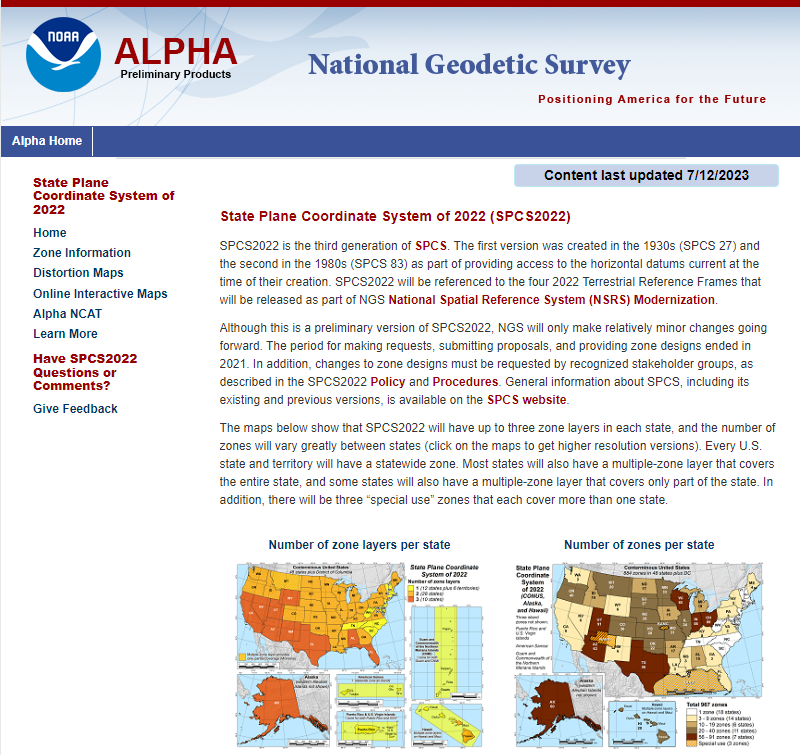 34
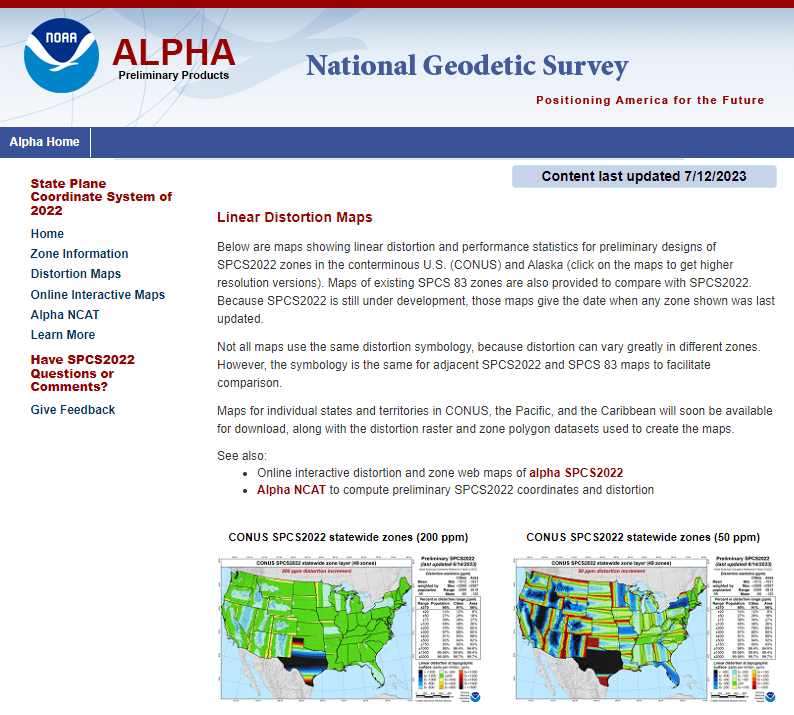 Linear Distortion Maps
Static map images
Include performance statistics
Includes SPCS 83 for comparison
Only CONUS and Alaska
These and other areas will be on future “Download Maps & Data” page
Will include data used to create maps
Links to online interactive maps and alpha NCAT
High resolution images when click on thumbnail
35
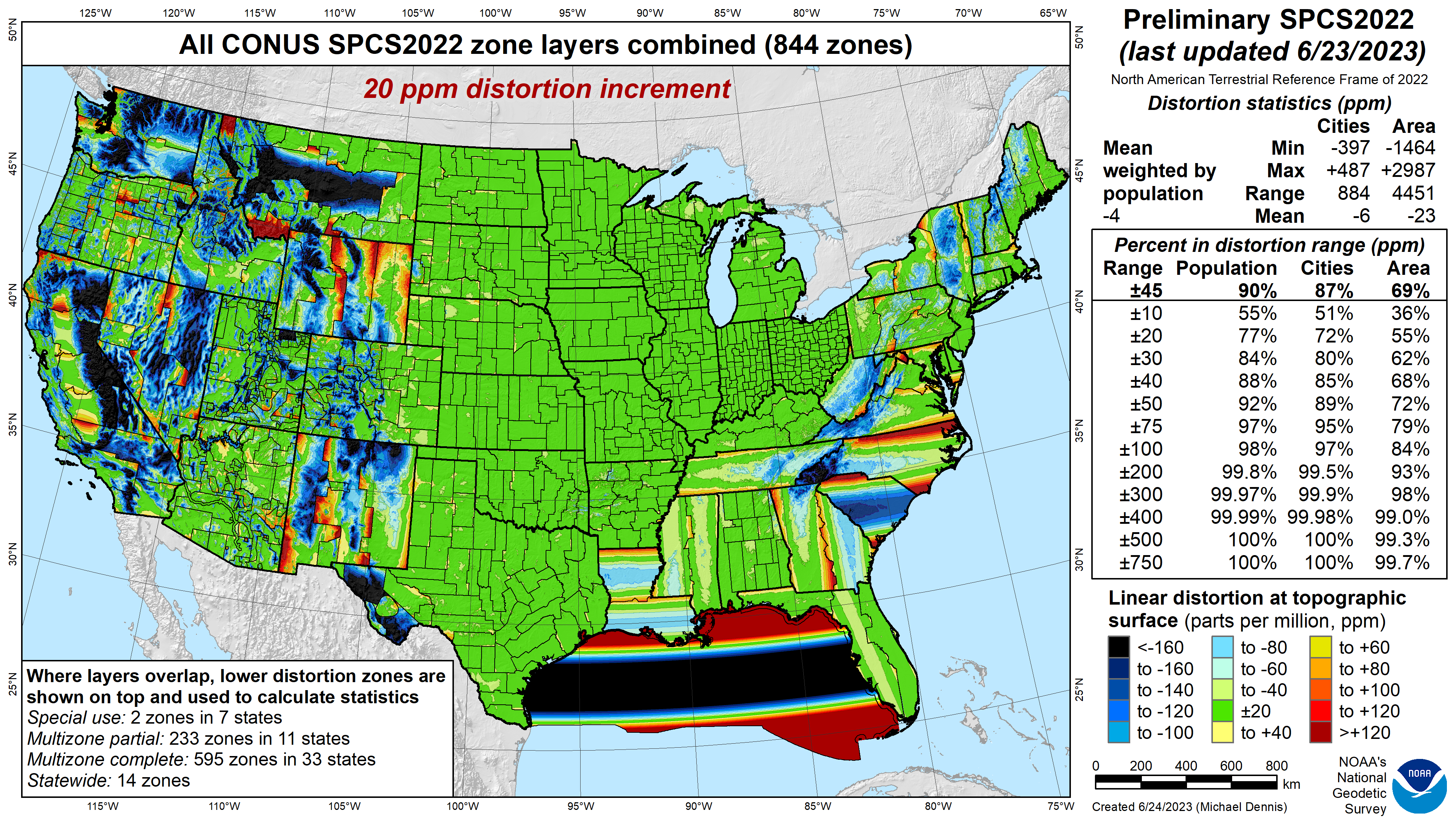 36
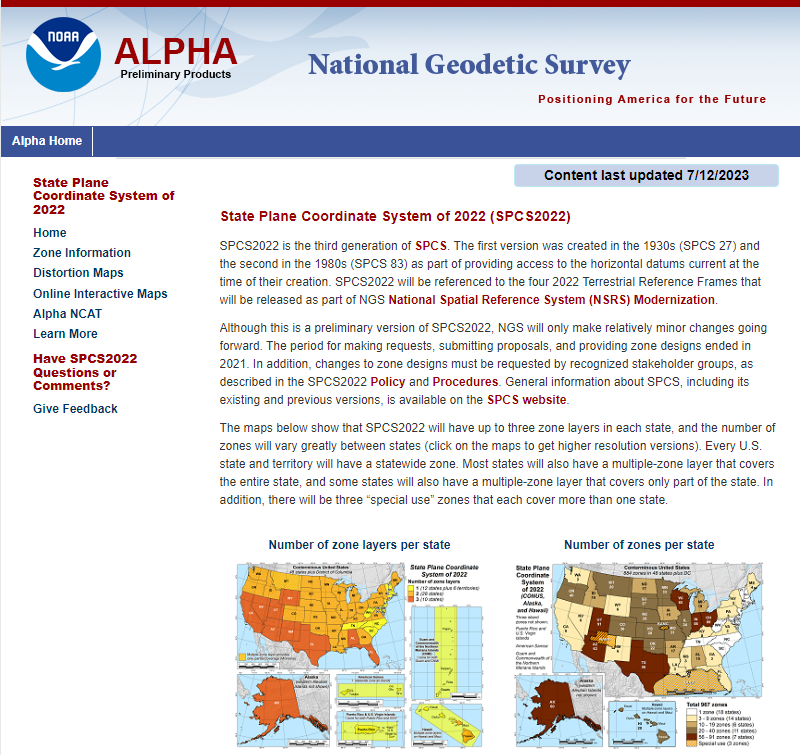 37
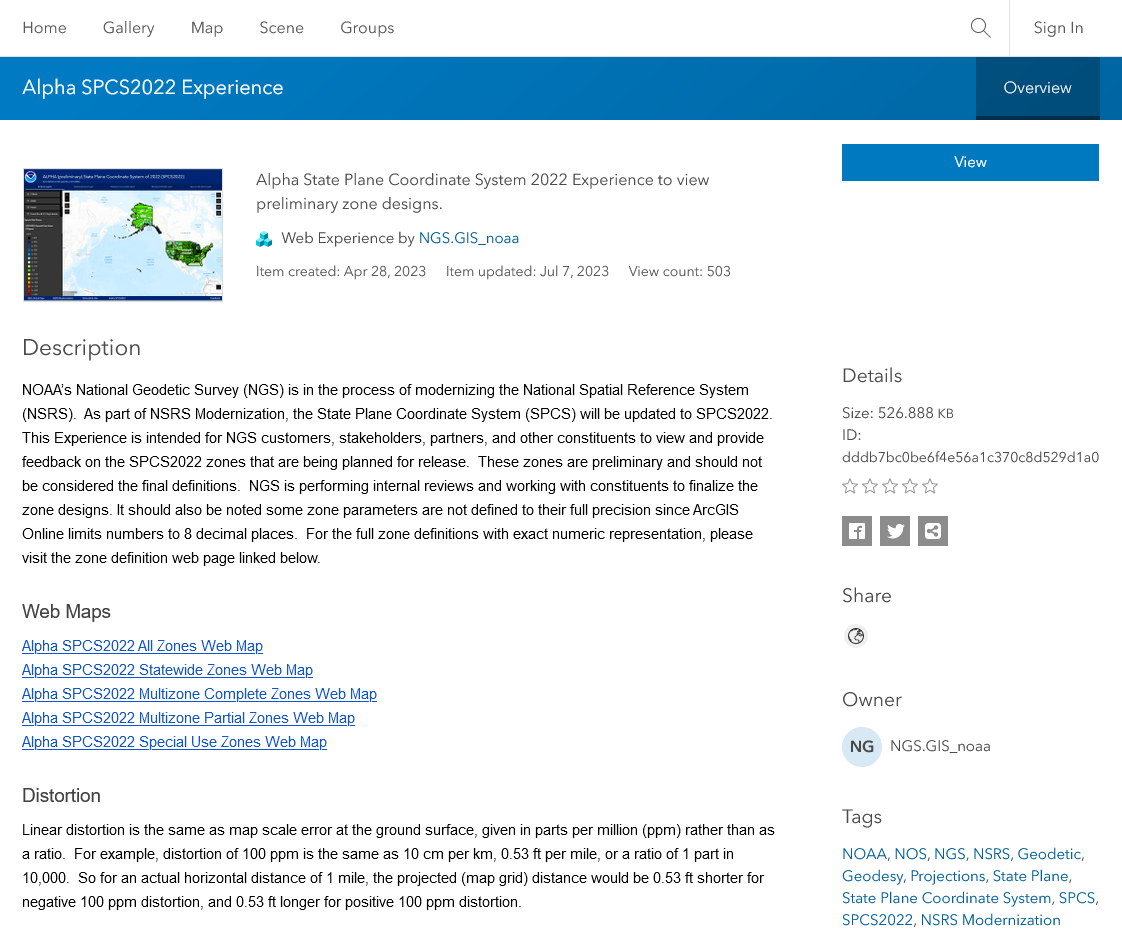 ArcGIS Online SPCS2022 Experience
Online interactive maps
Shows distortion and gives projection definitions
Zone parameters not all given to full precision
Cannot get distortion values from maps
Plan to create SPCS 83 version for comparison (maybe UTM, too)
38
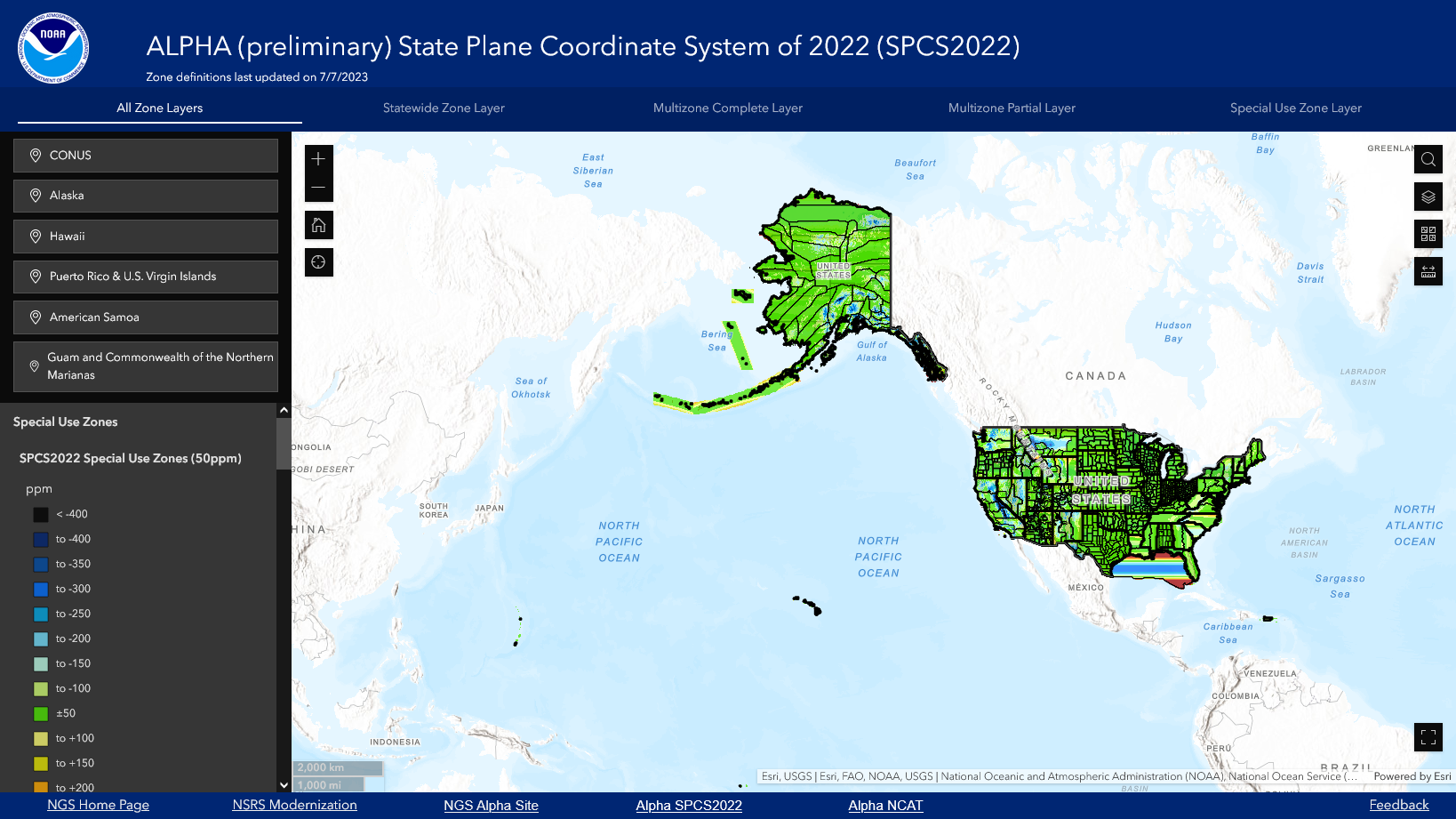 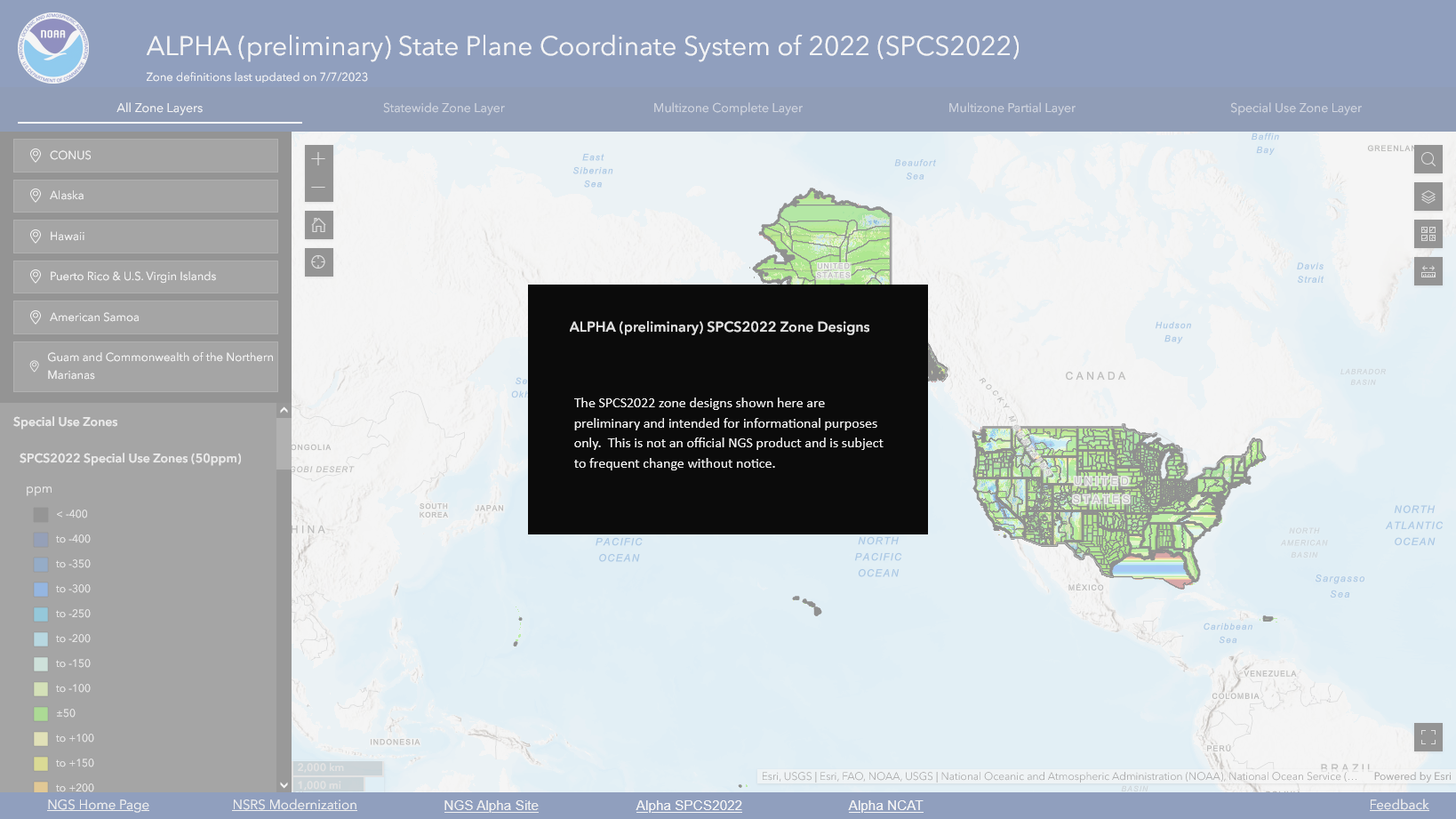 39
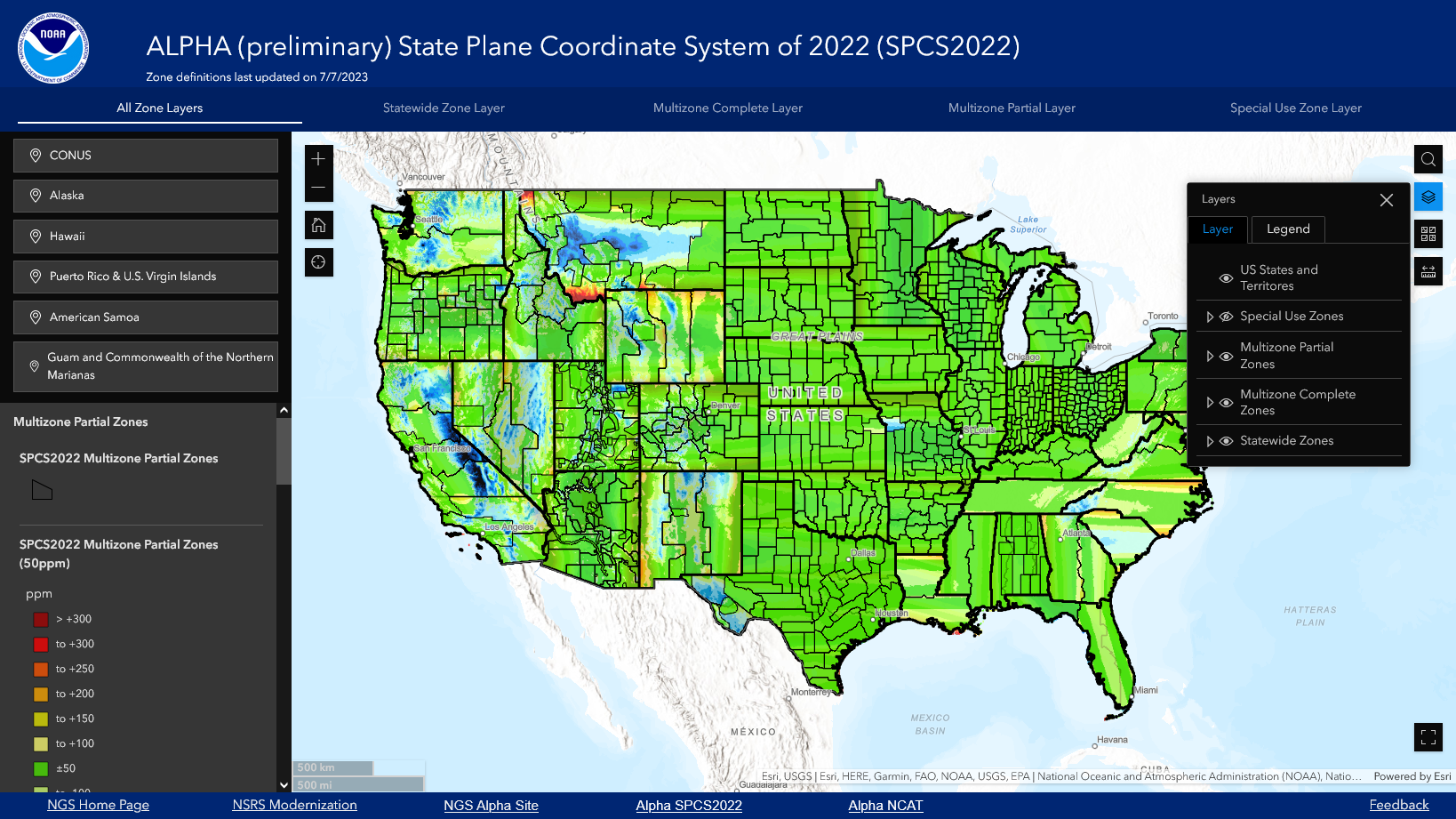 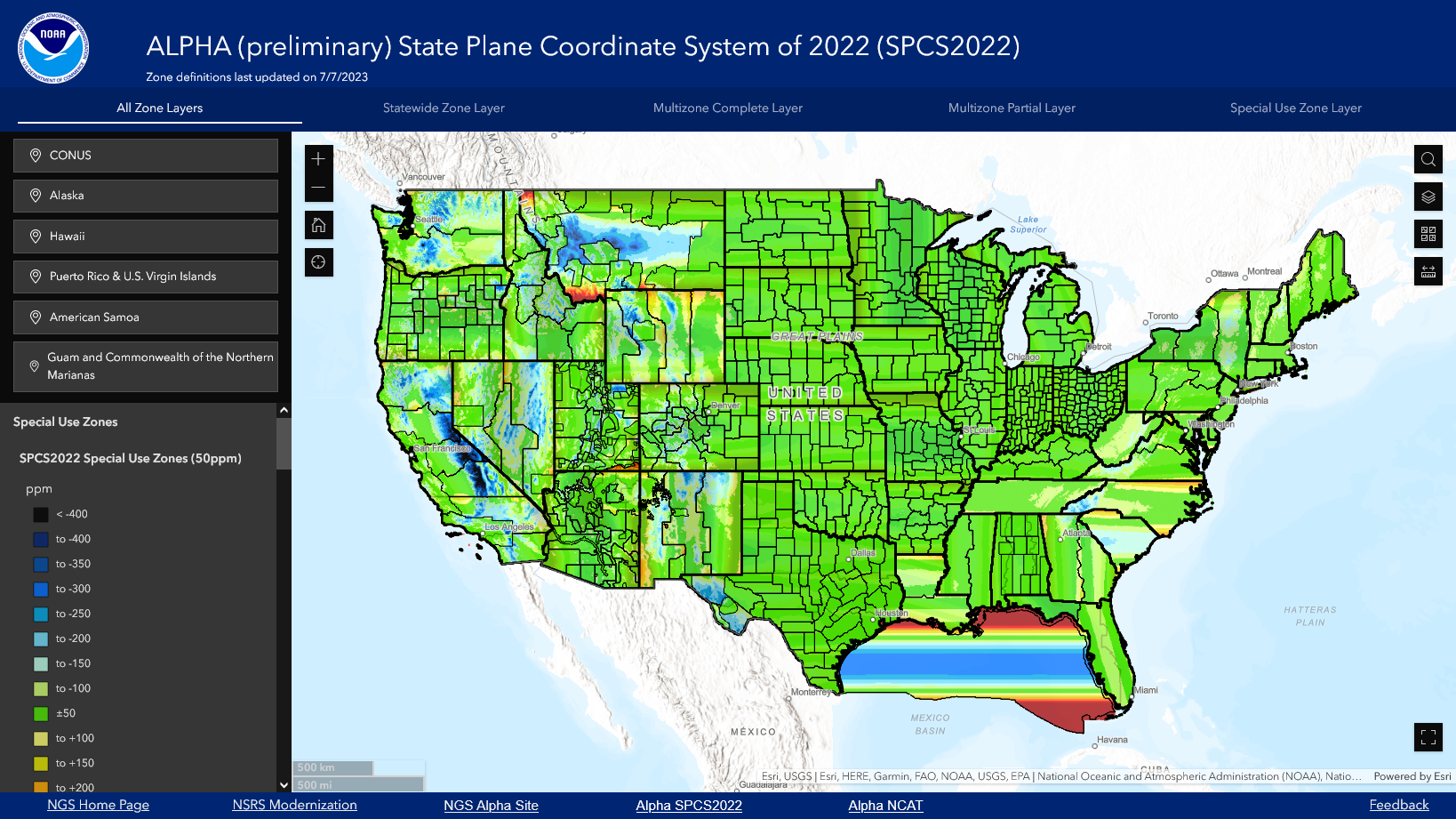 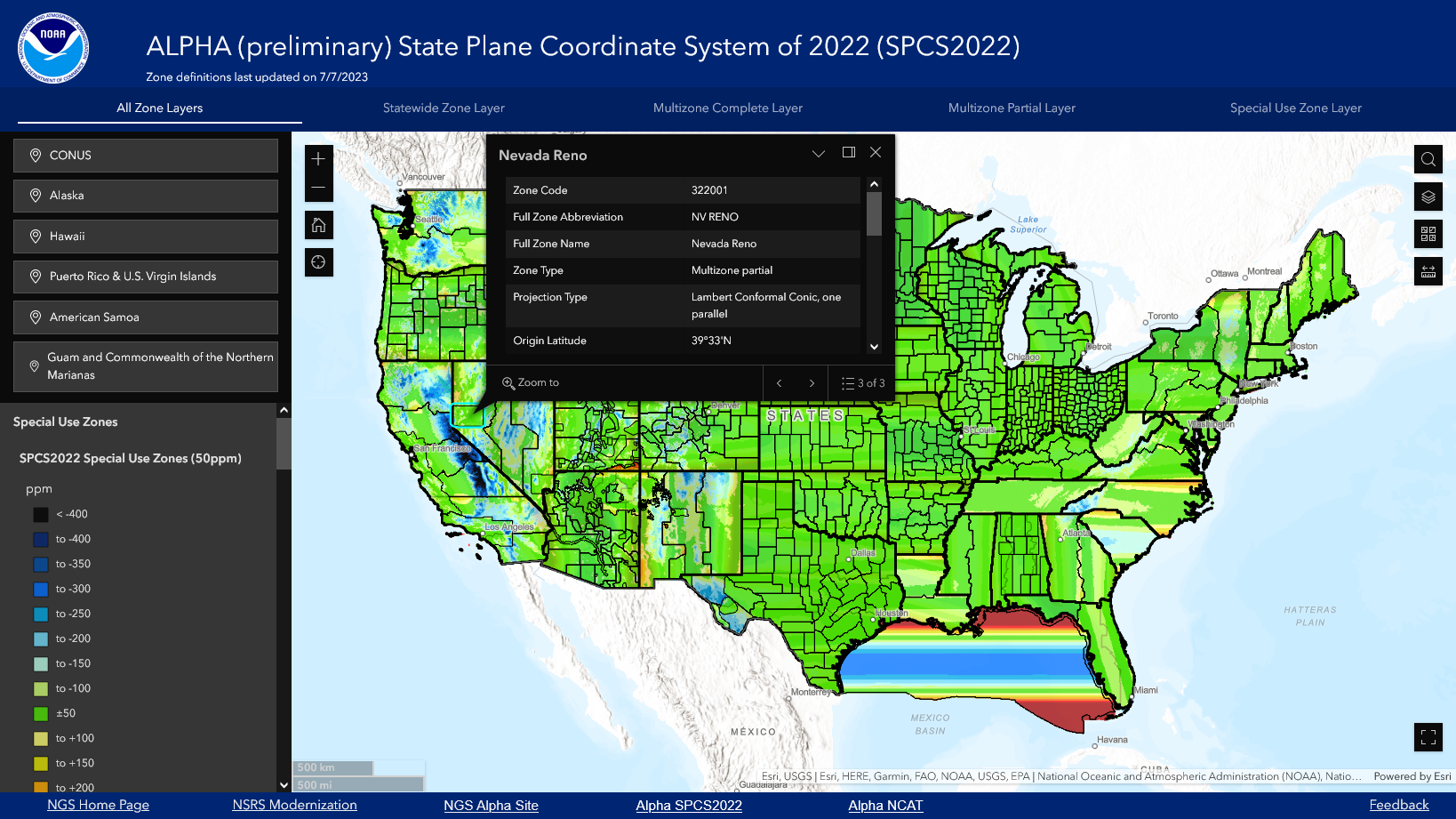 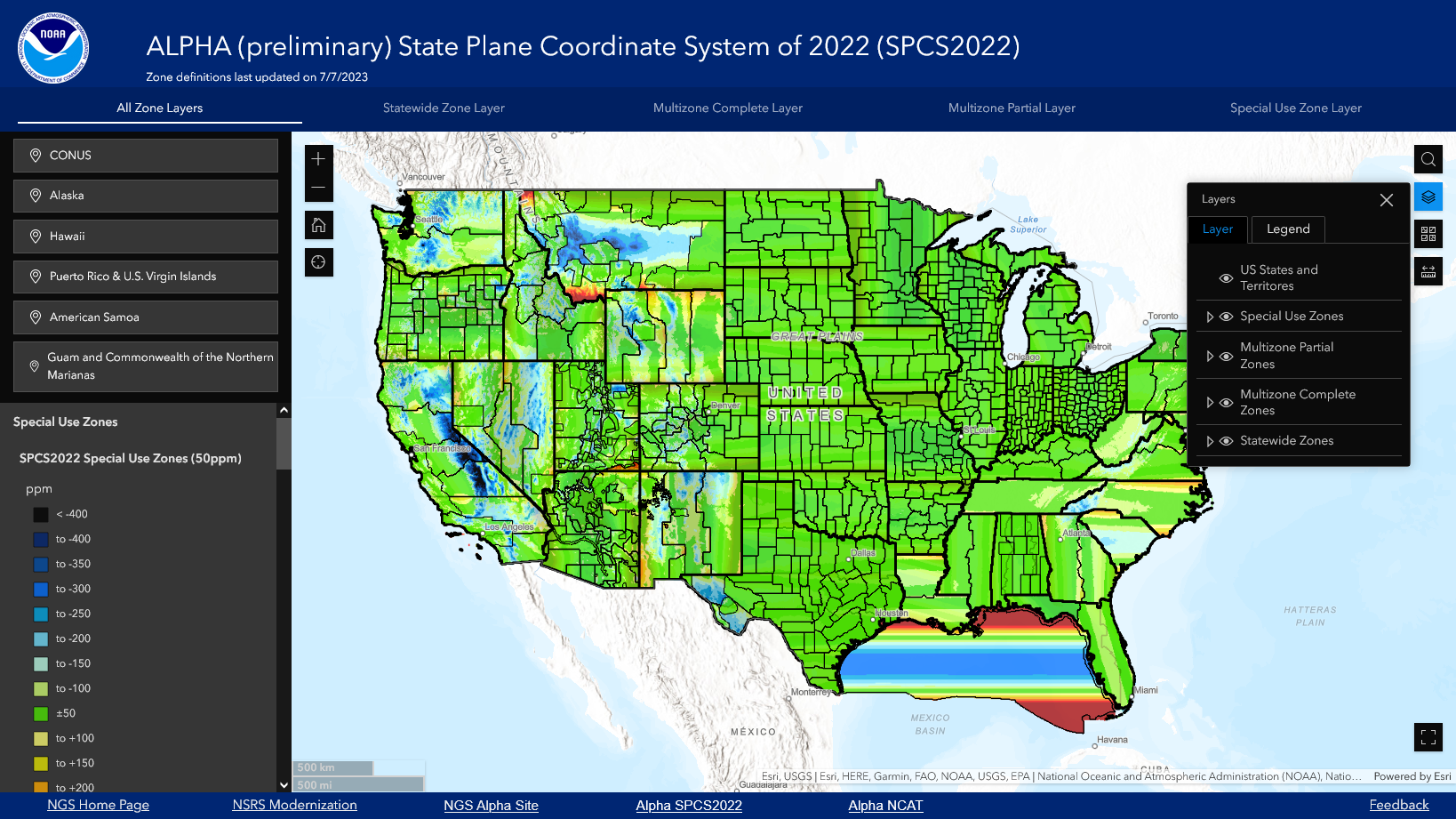 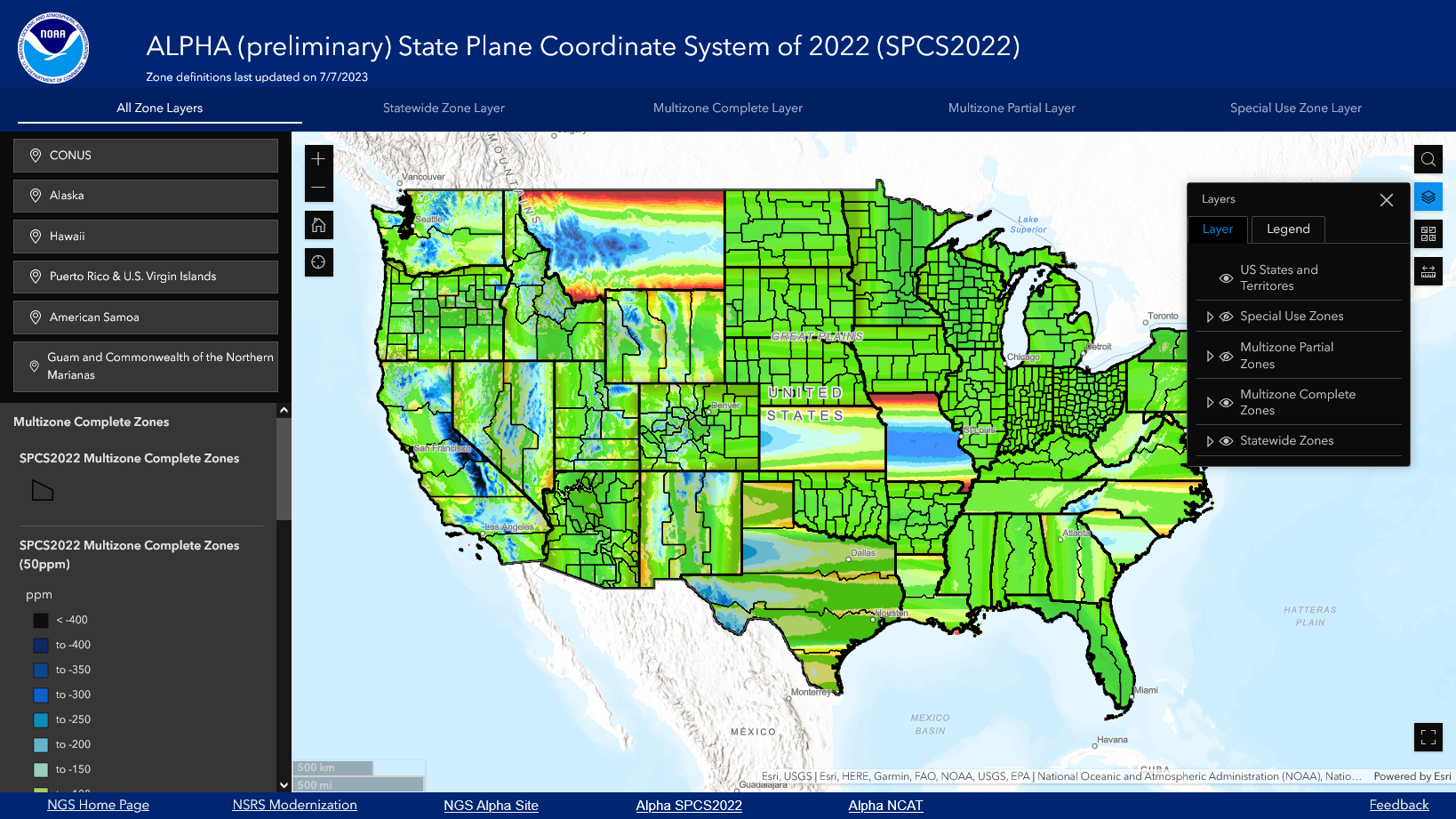 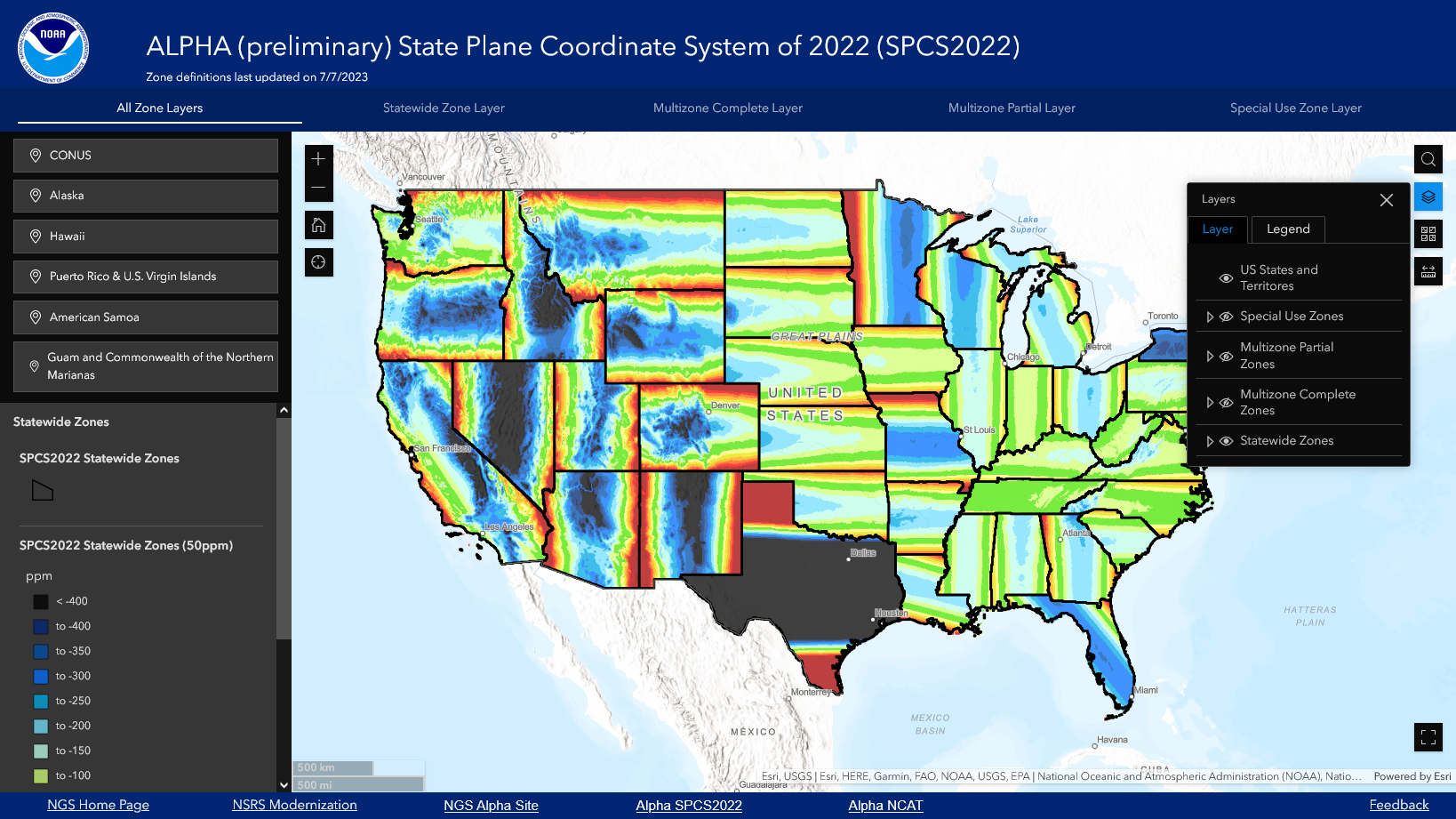 40
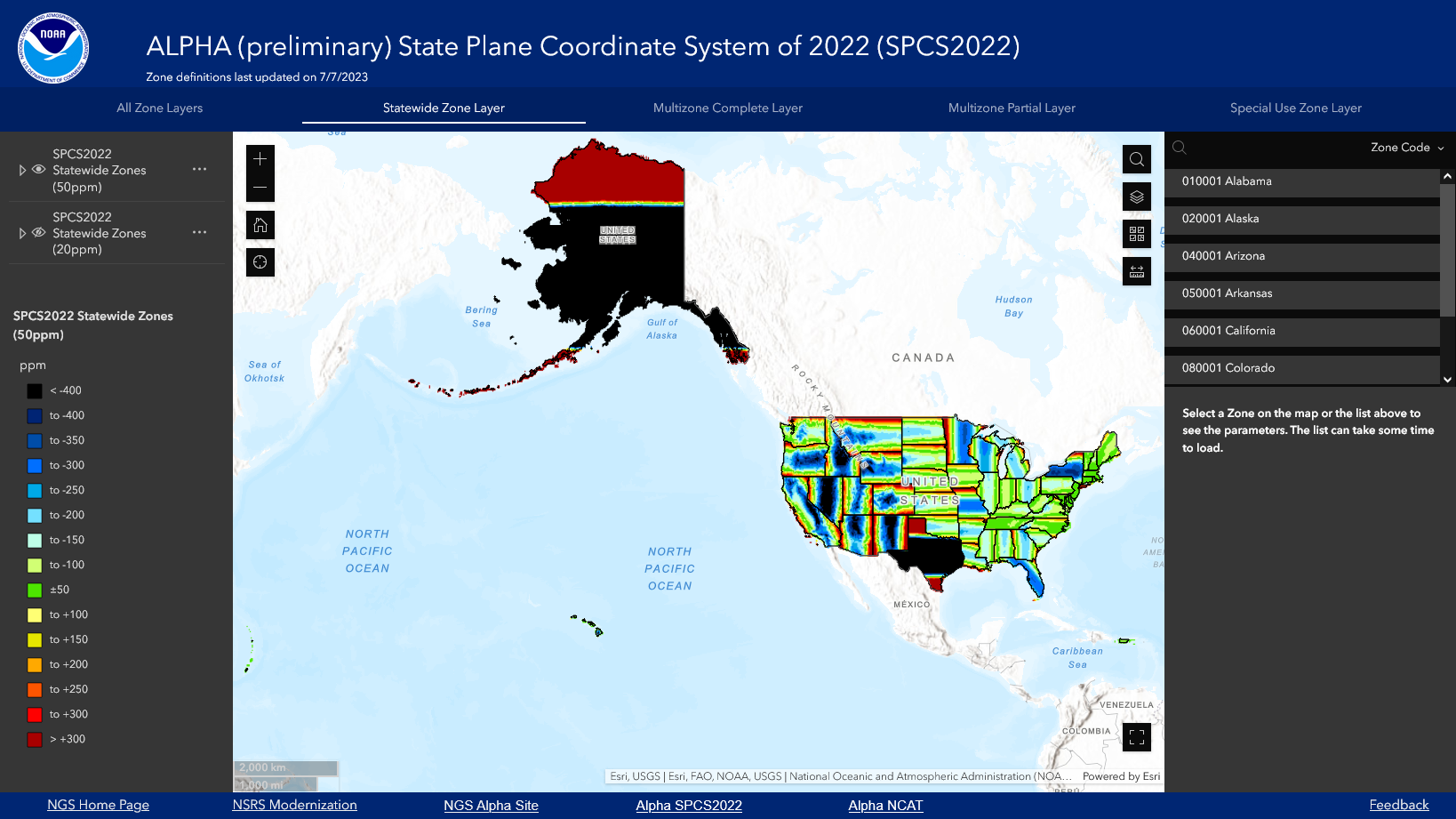 41
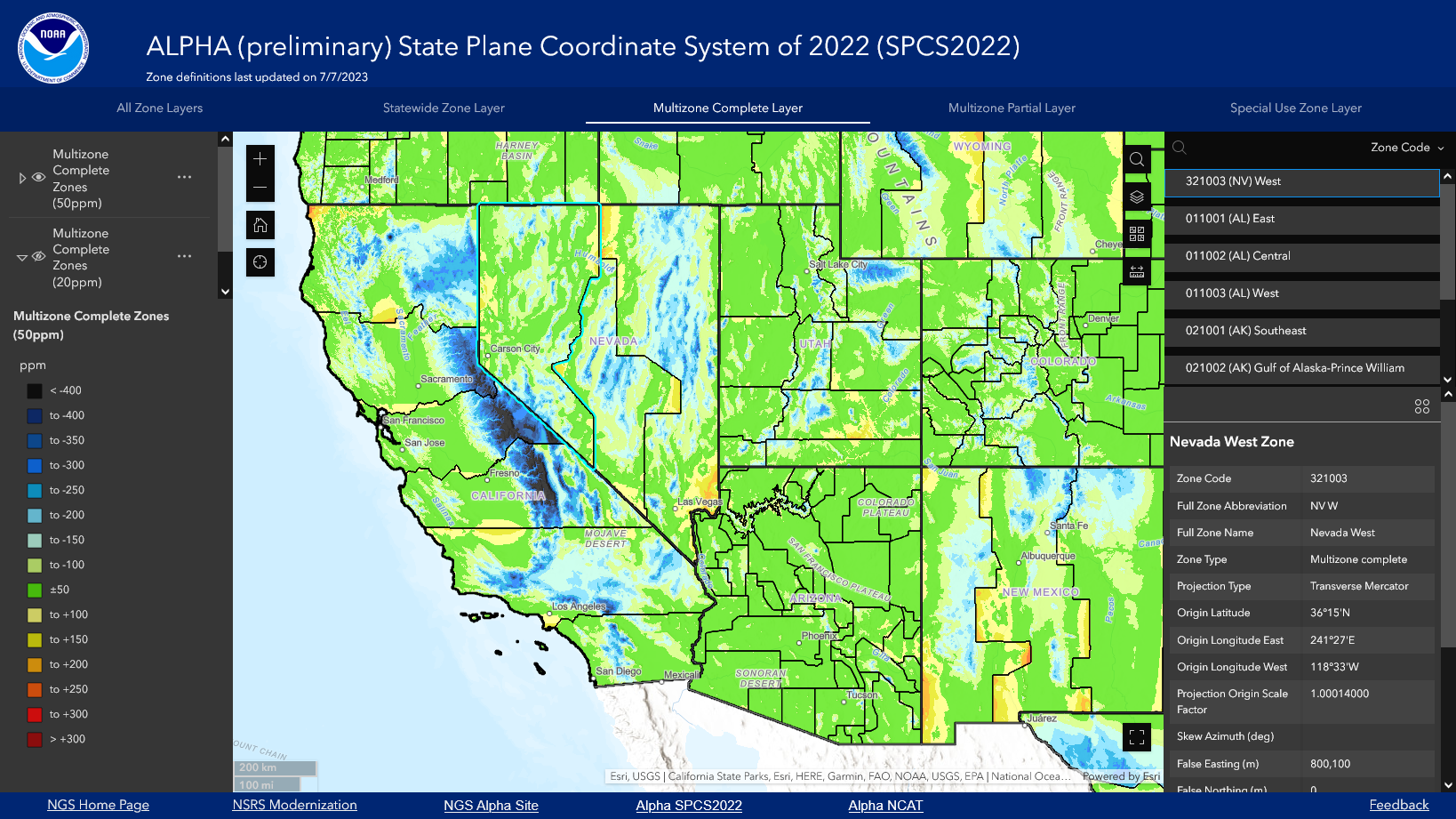 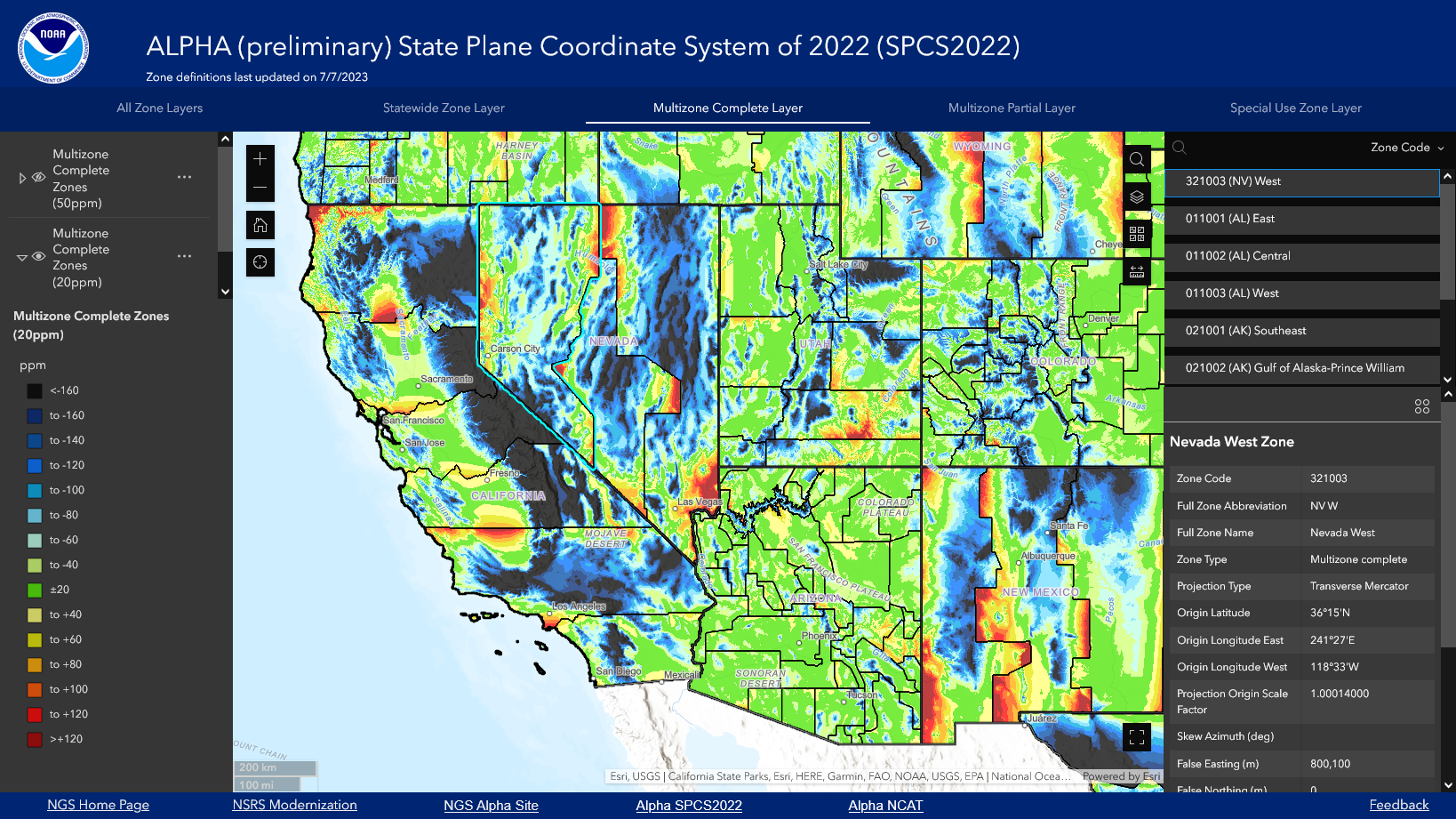 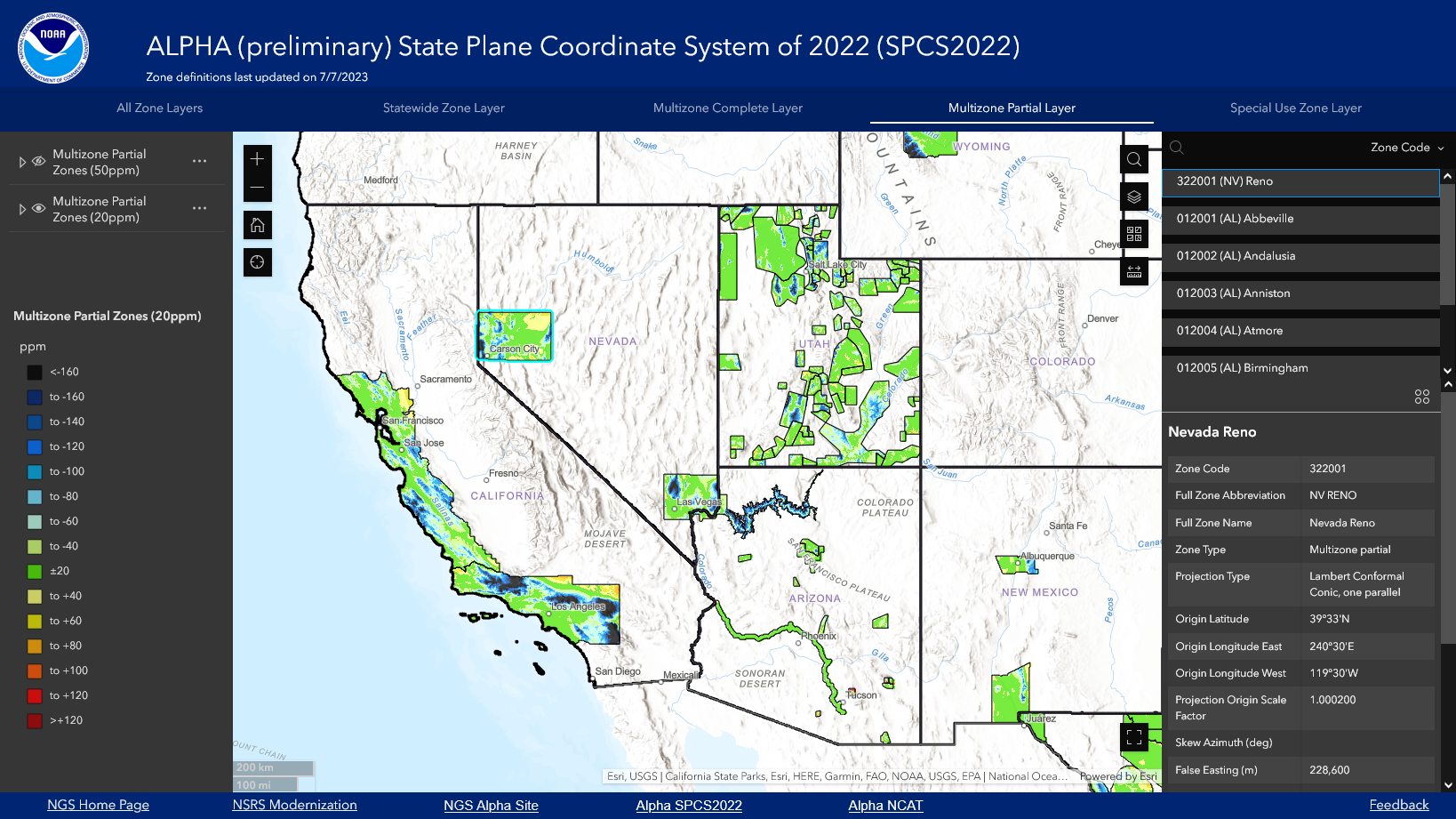 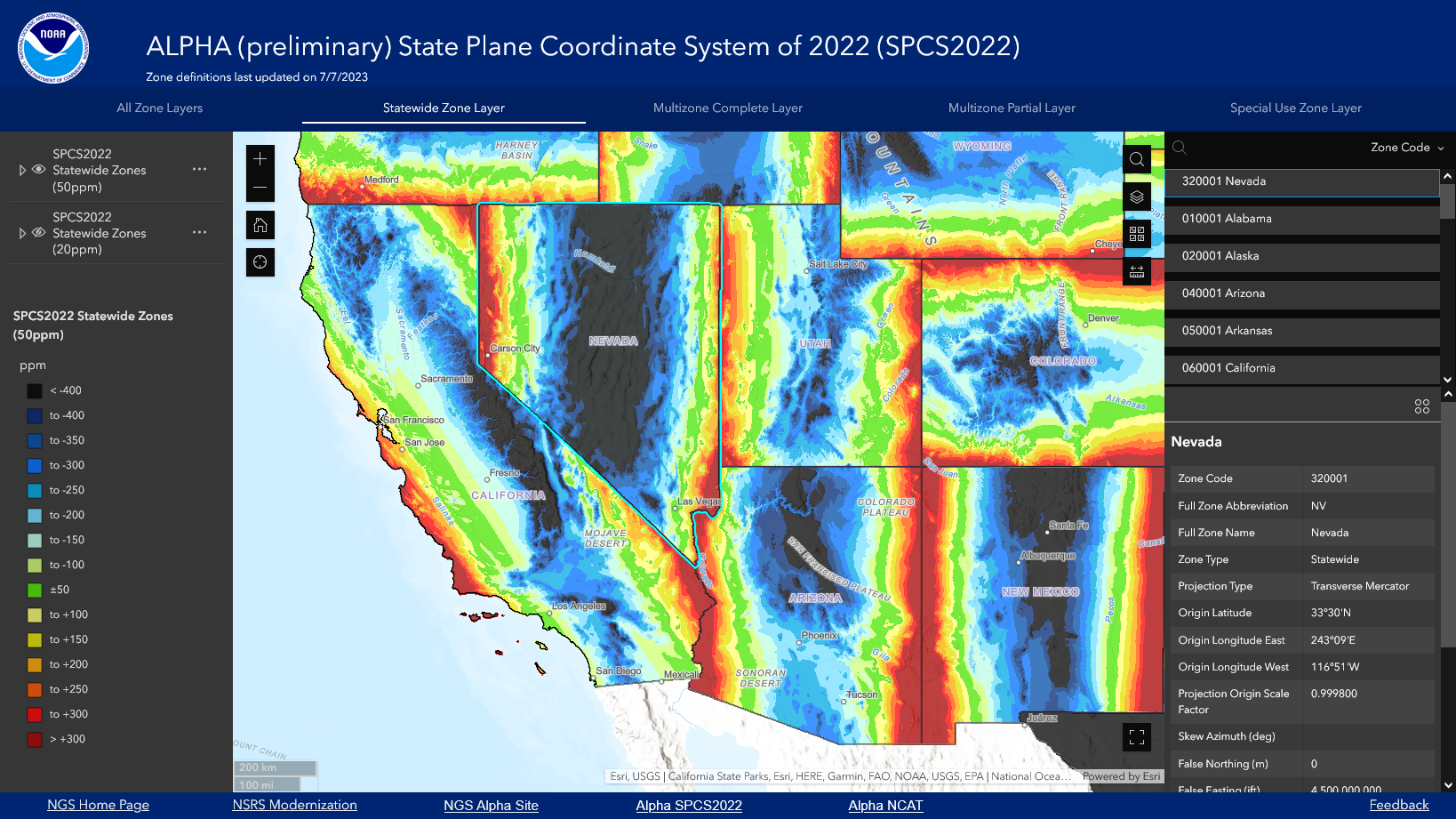 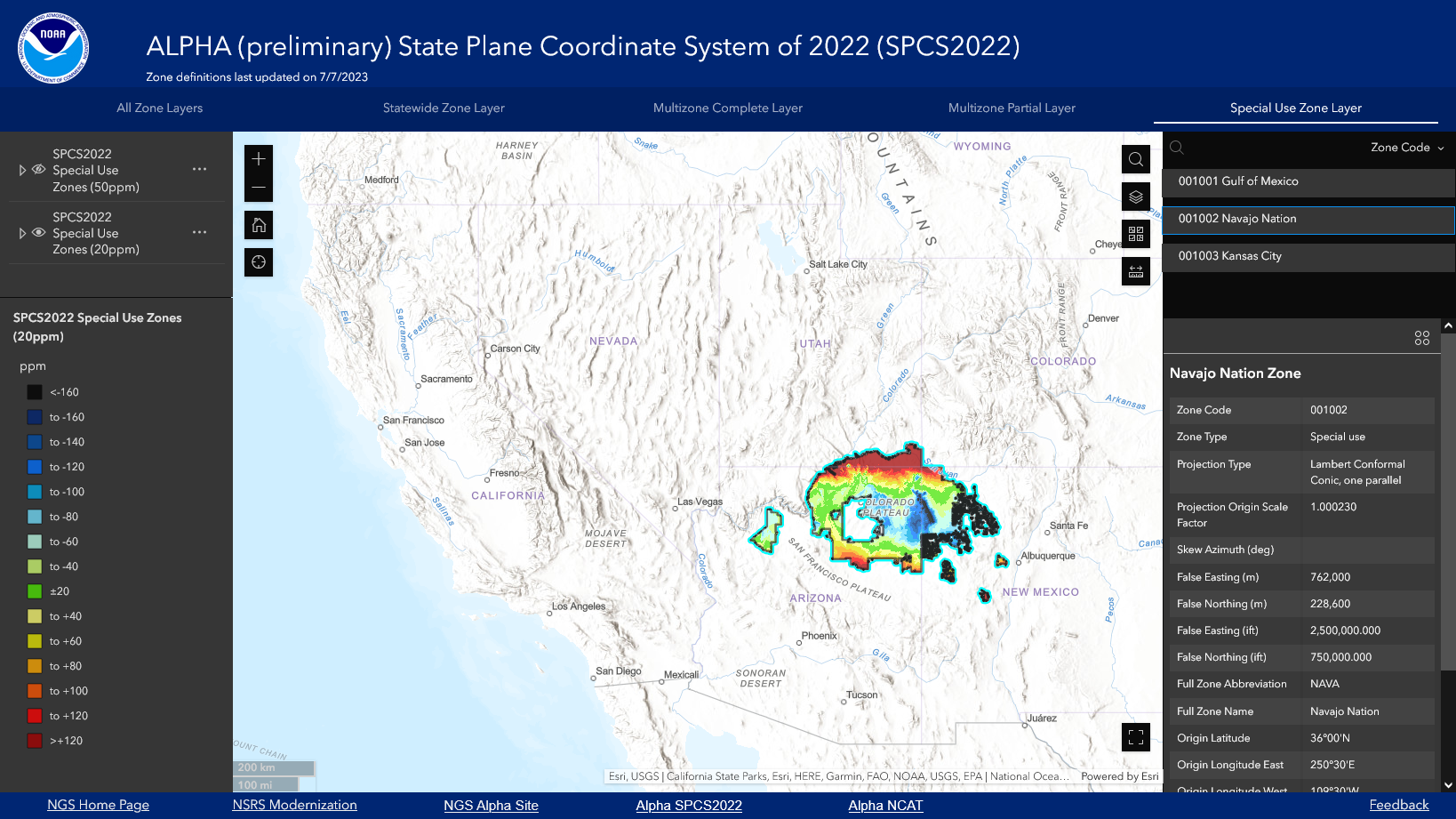 42
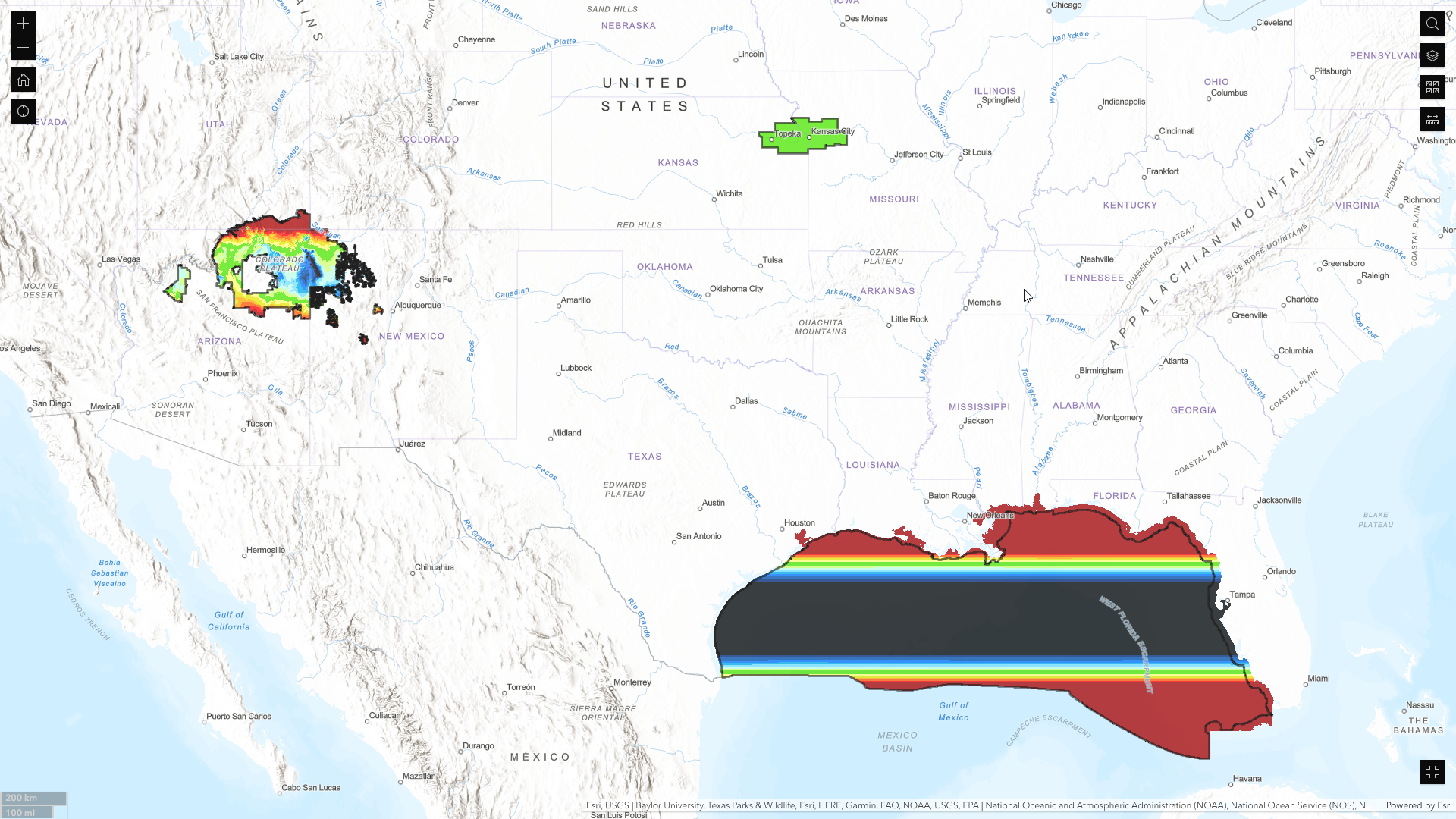 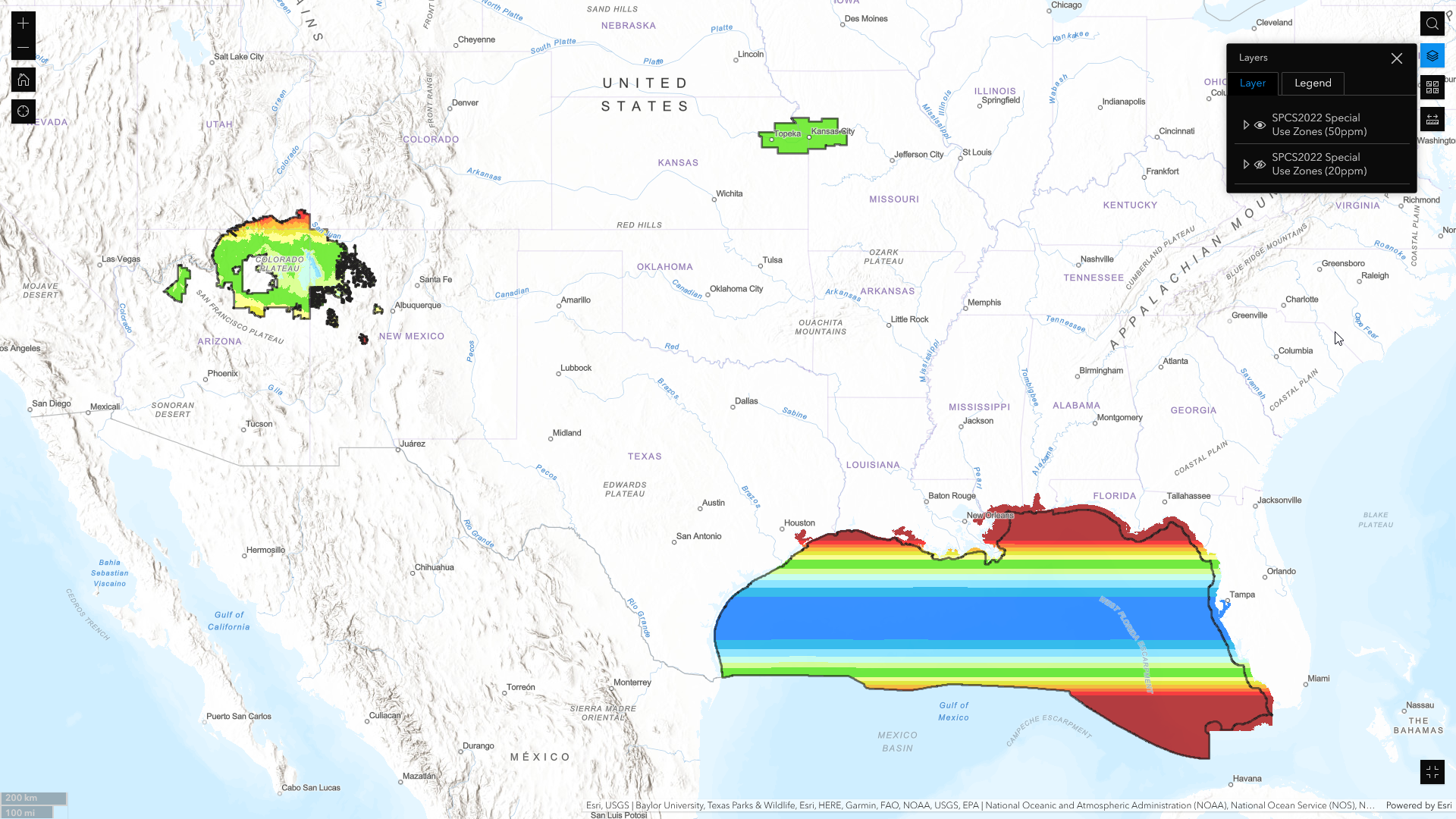 43
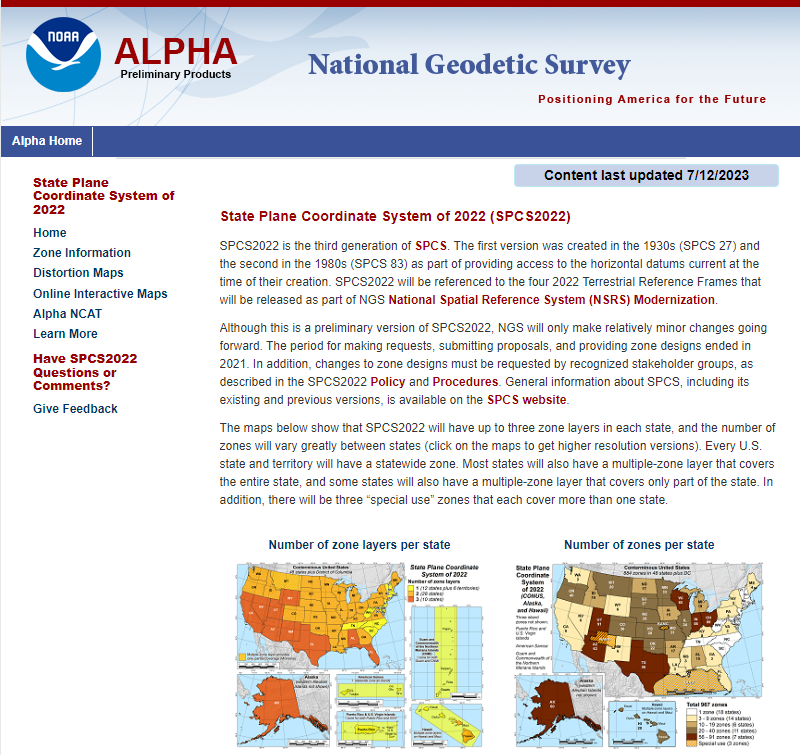 44
Poll question
Do you use the NGS Coordinate Conversion and Transformation Tool (NCAT)?
816 of 1311 attendees responded
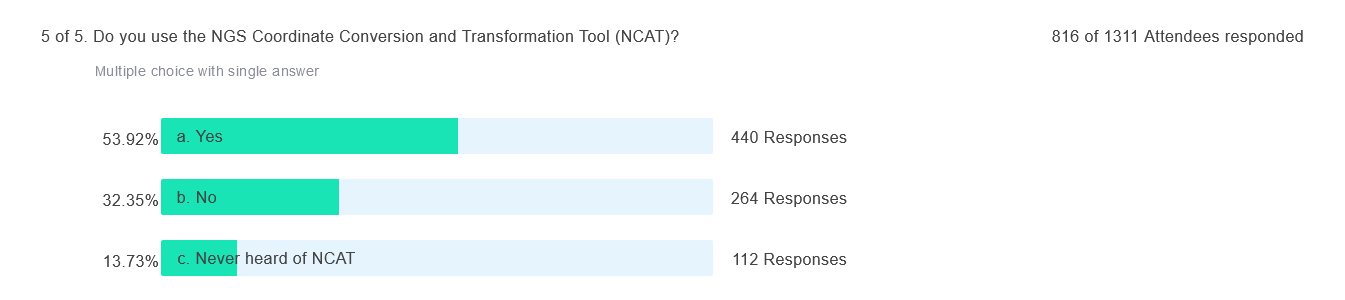 45
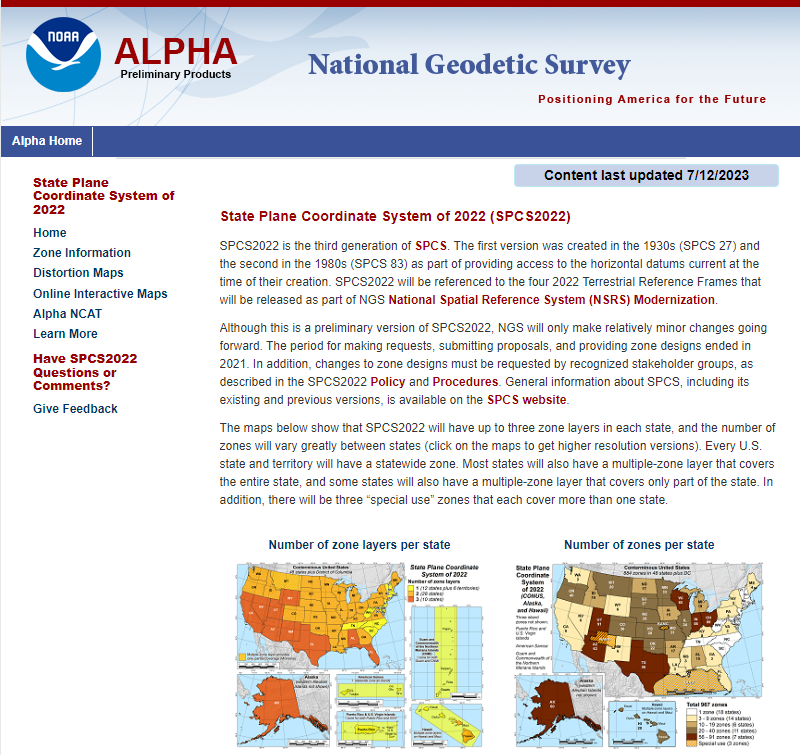 46
NGS Coordinate Conversion and Transformation Tool
(NCAT)
Alpha
NCAT

A one-stop solution for coordinate conversion and transformation
Revamps and modernizes Geodetic Toolkit
Toolkit modernization is an integral part of NSRS modernization
NCAT

Multiple ways of access:
	Single point conversion/transformation 	
	Multi-point conversion/transformation
	NCAT download (for conversions only)
	NCAT + grids download (for conversions and 		transformations)
	NCAT API
	Grids download ( for custom software)
NCAT
API vs Download
NCAT Conversion

Supports geodetic to projected coordinate (SPC,UTM,USNG,XYZ) conversion and vice versa
Supports conversion between two SPC zones or two UTM zones for all access modes
Allows override to auto picked zones
Auto pick of SPC zone option is not available from the download package
NCAT Transformation

Uses Nadcon 5.0 for horizontal and Vertcon 3.0 for vertical transformation
Transformation only available for supported regions
	Visit Nadcon 5.0, Vertcon 3.0, or NCAT API pages to learn more
NCAT API

Delivered in JSON format
Easy to consume and parse
An API link for metadata available for keys used in JSON
Rate limits apply
NCAT Web Interface

Dynamic user interface, responsive design
Supports multiple export formats
Simple format for upload
Custom format for export
NCAT Tutorial
Available under the “About..” tab

Part 1- NCAT Conversions

Part 2- NCAT Transformations
NCAT Live Demo
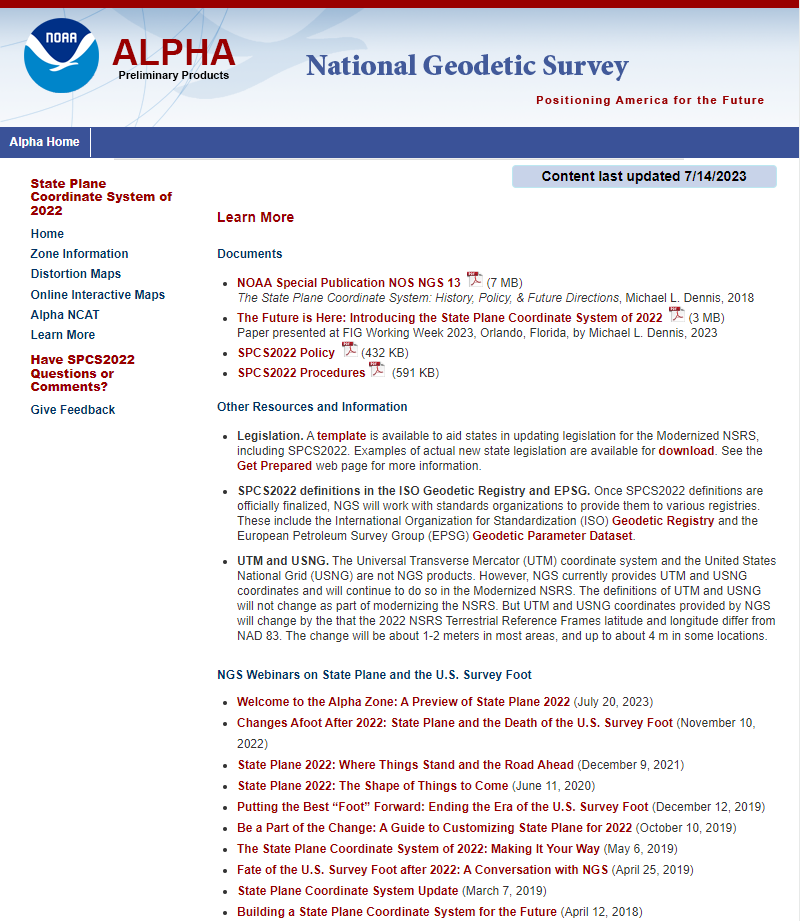 Learn More
NOAA Special Pub NOS NGS 13
Paper on SPCS2022
Updated SPCS2022 Policy and Procedures
Other information and resources
Legislation
SPCS2022 definitions in registries
UTM and USNG
Webinars
57
NSRS Modernization
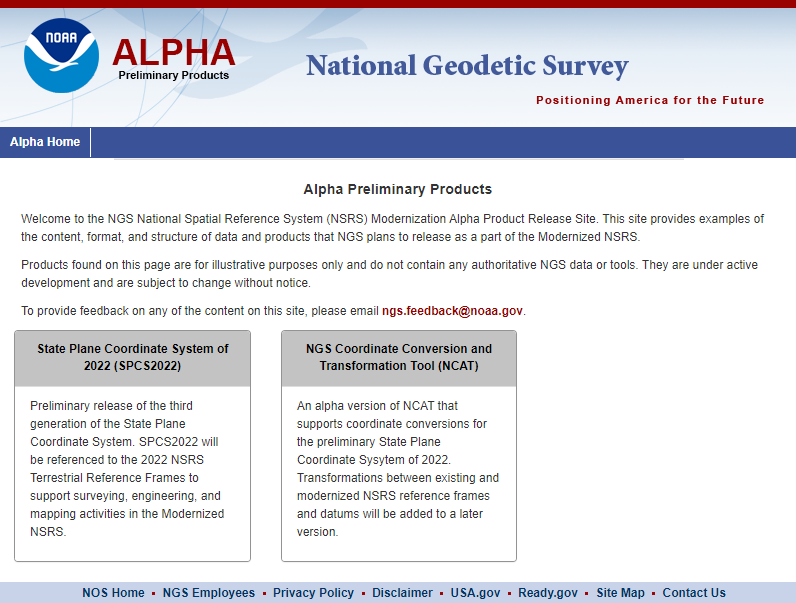 Alpha site is ONLY for NSRS Modernization
Rollout 2025
More to it than just SPCS2022…
Deprecation of U.S. survey foot
Terrestrial reference frames
Geopotential datum
Time-dependence
Reference and survey epoch coordinates
And more…
PRELIMINARY
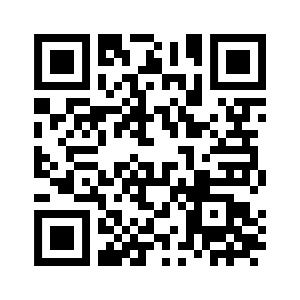 58
That’s great, but when will SPCS2022 be done?
SPCS2022 Rollout of Modernized NSRS in 2025
But SPCS2022 design will be done sooner
Getting feedback now from stakeholders and others now
In process of updating projection algorithms
Finalize designs by end of 2023 or shortly after
Get Federal Geodetic Control Subcommittee approval in early 2024
Provide final completed designs to the world in 2024!
59
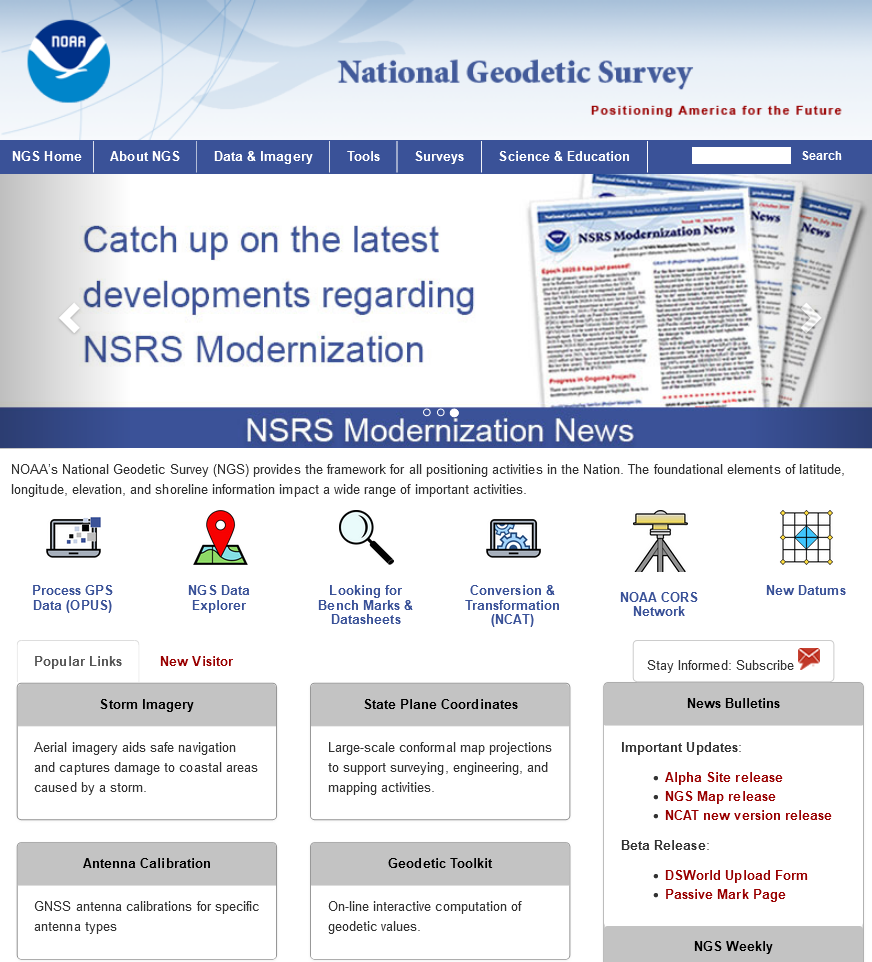 Where to learn more…
geodesy.noaa.gov
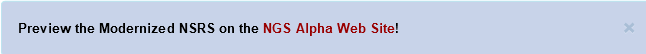 Thank you!
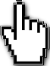 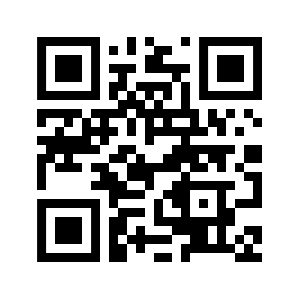 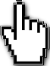 60
Poll question
What is your profession?
756 registrants responded
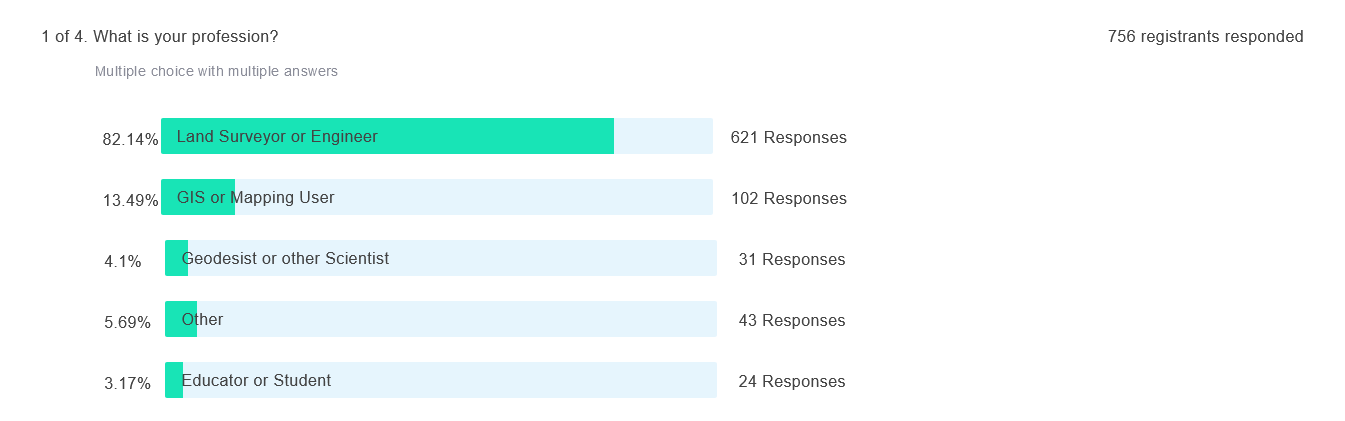 61